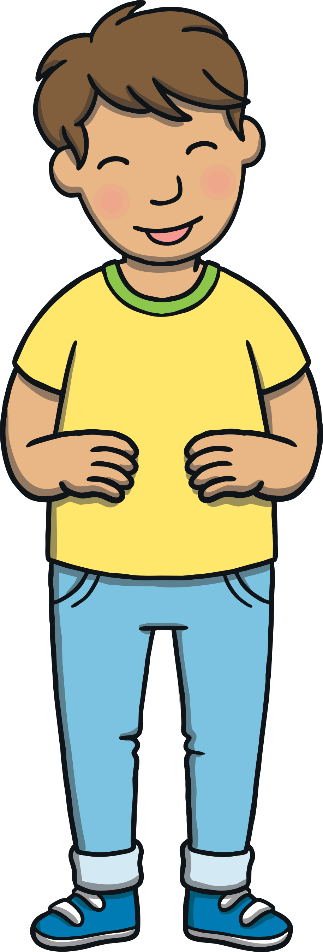 Teach
This is Kit.
Teach
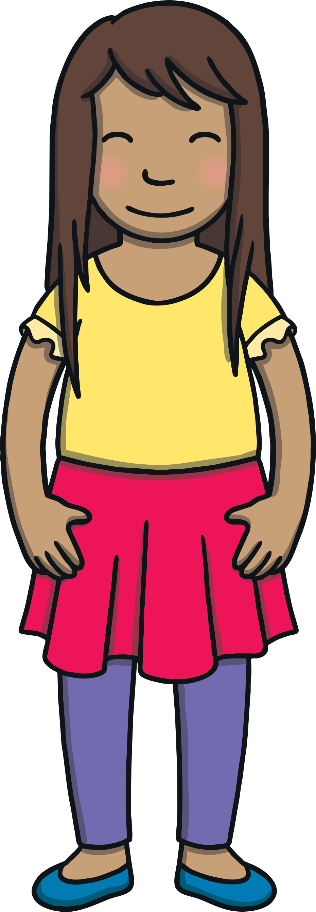 This is Sam.
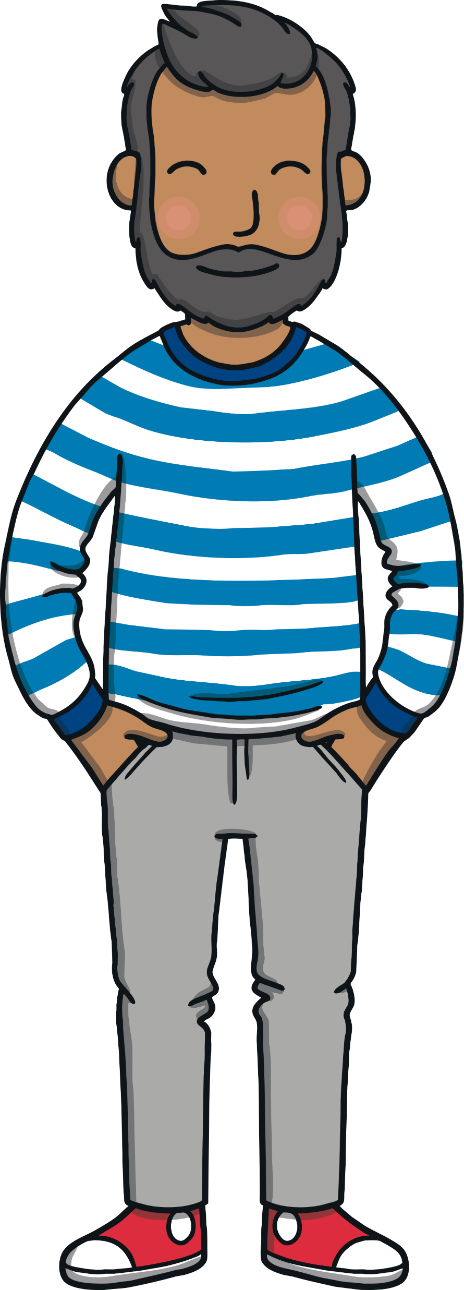 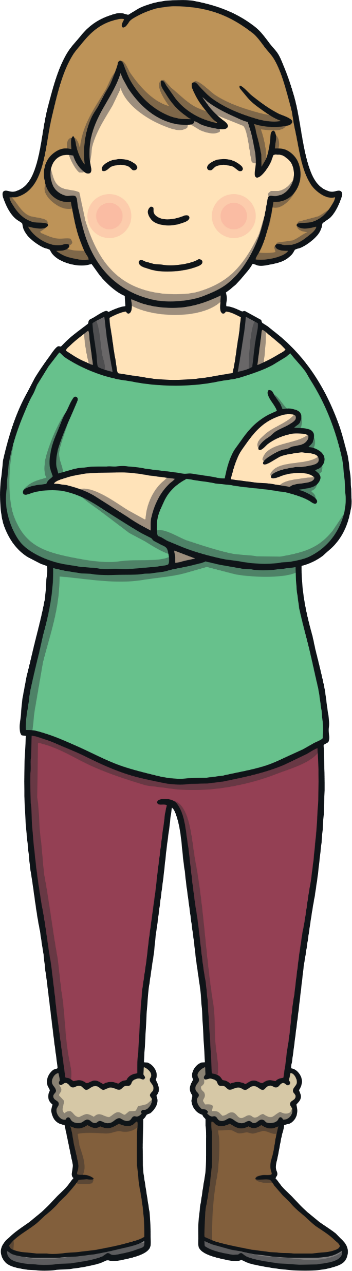 Teach
This is Mum and Dad.
One day, the family went out for a walk in the woods.
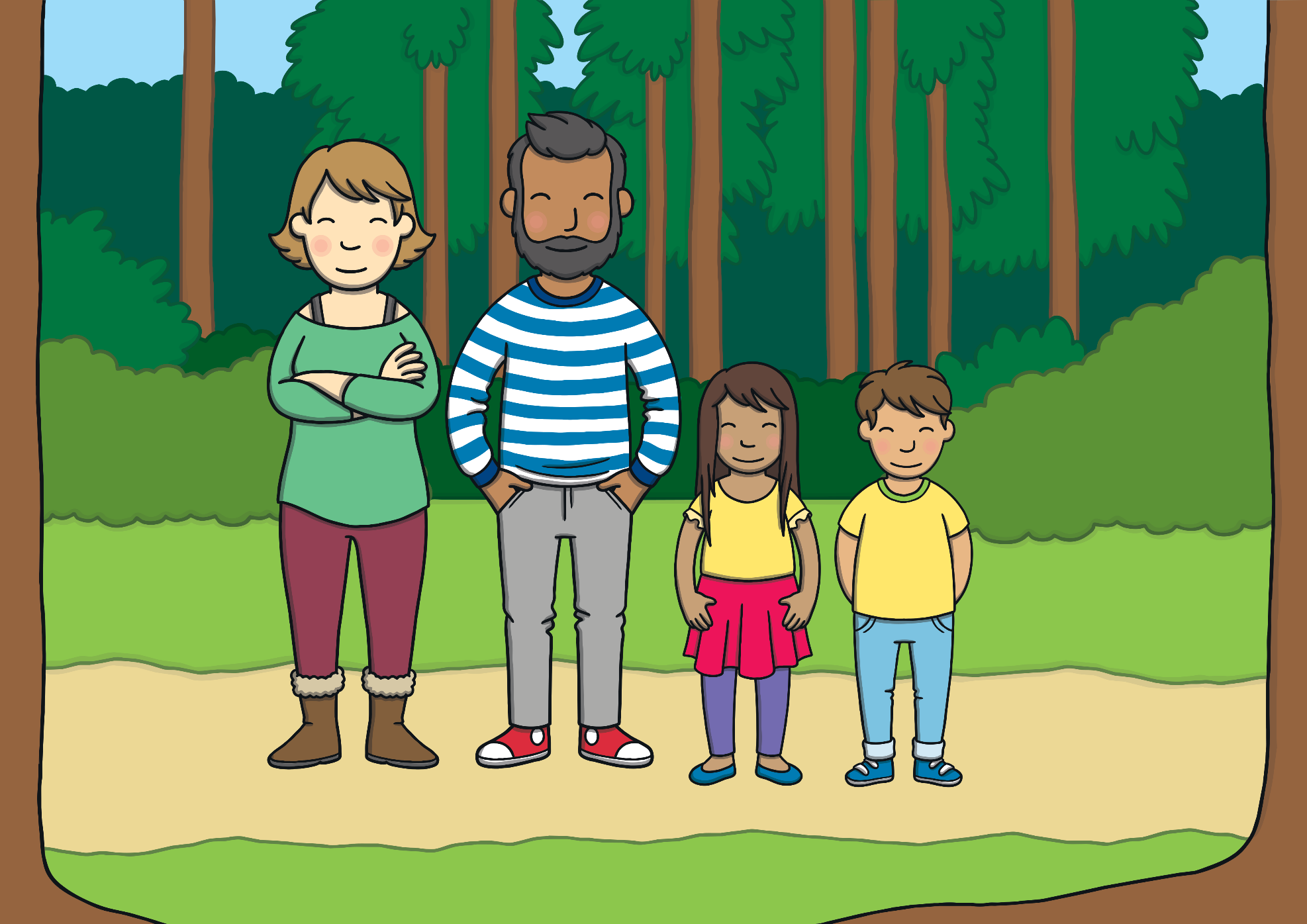 Teach
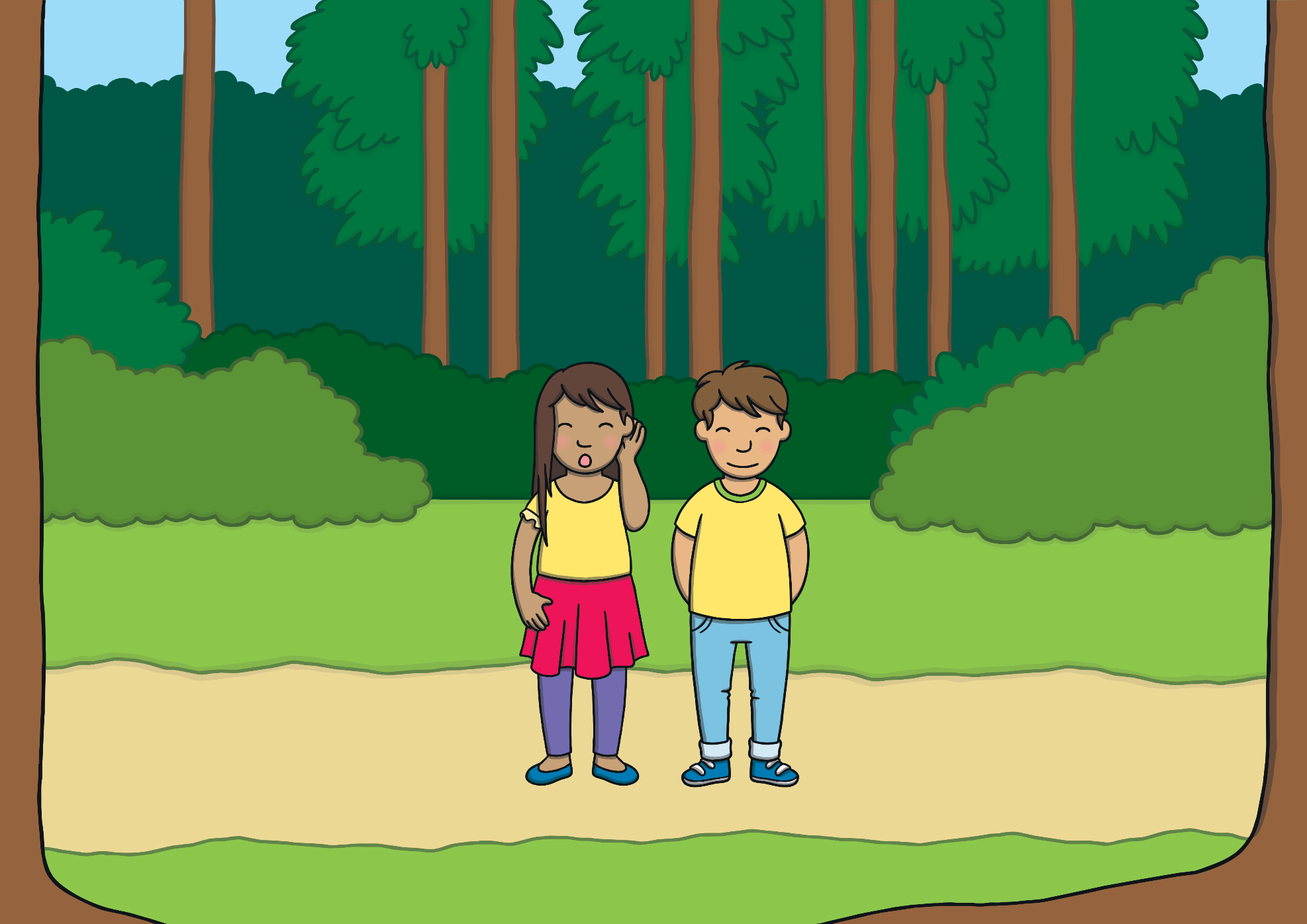 They had not gone far when Sam heard a strange noise. It was a s sound.
Teach
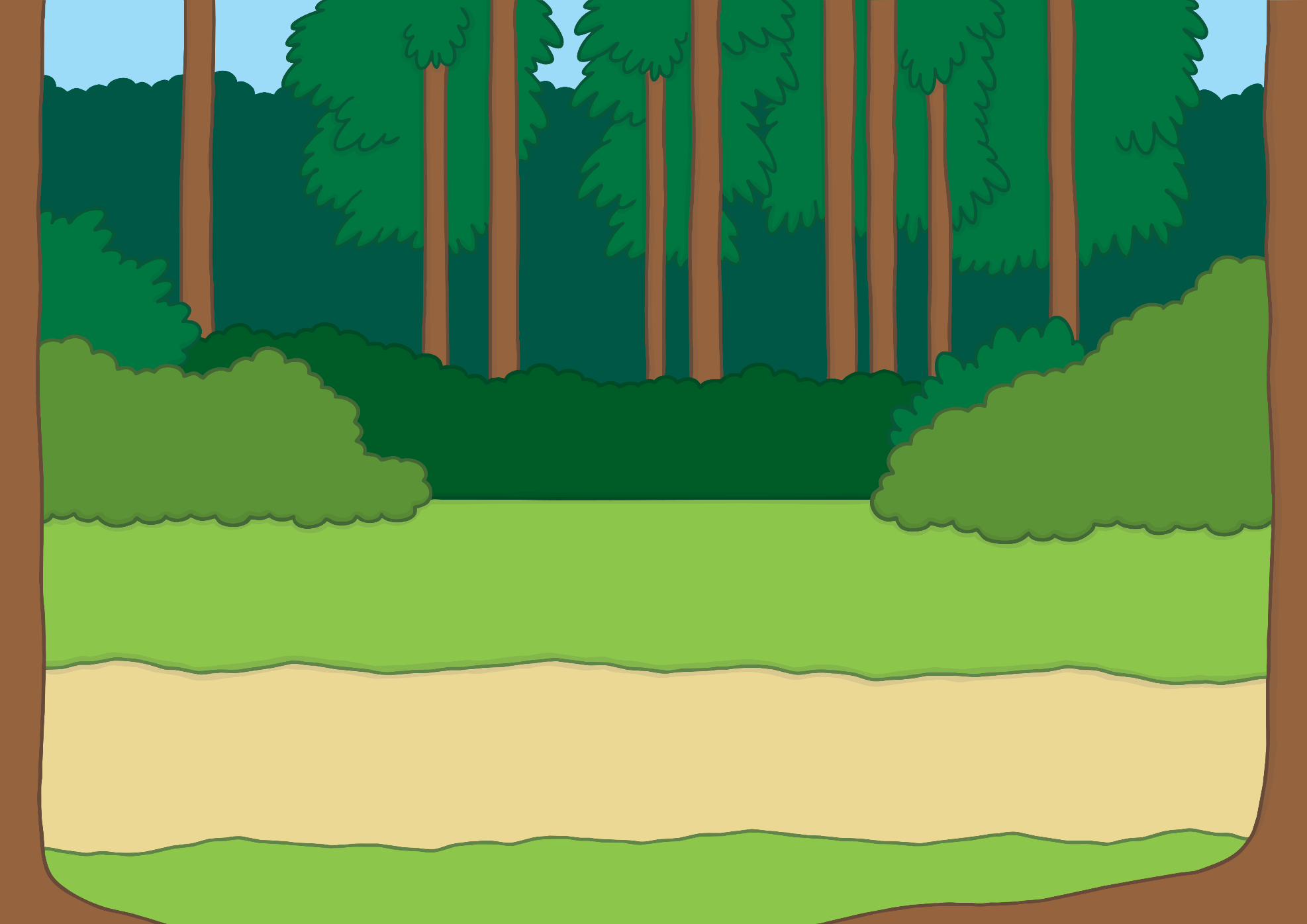 Kit and Sam went to look. There was a beautiful snake! It hissed s again.
Teach
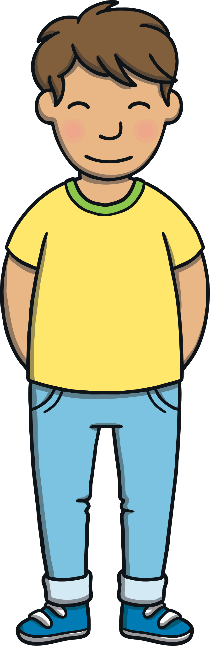 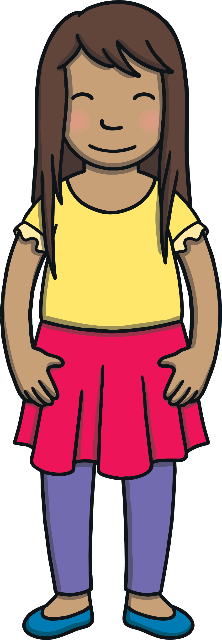 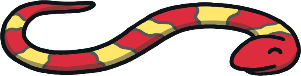 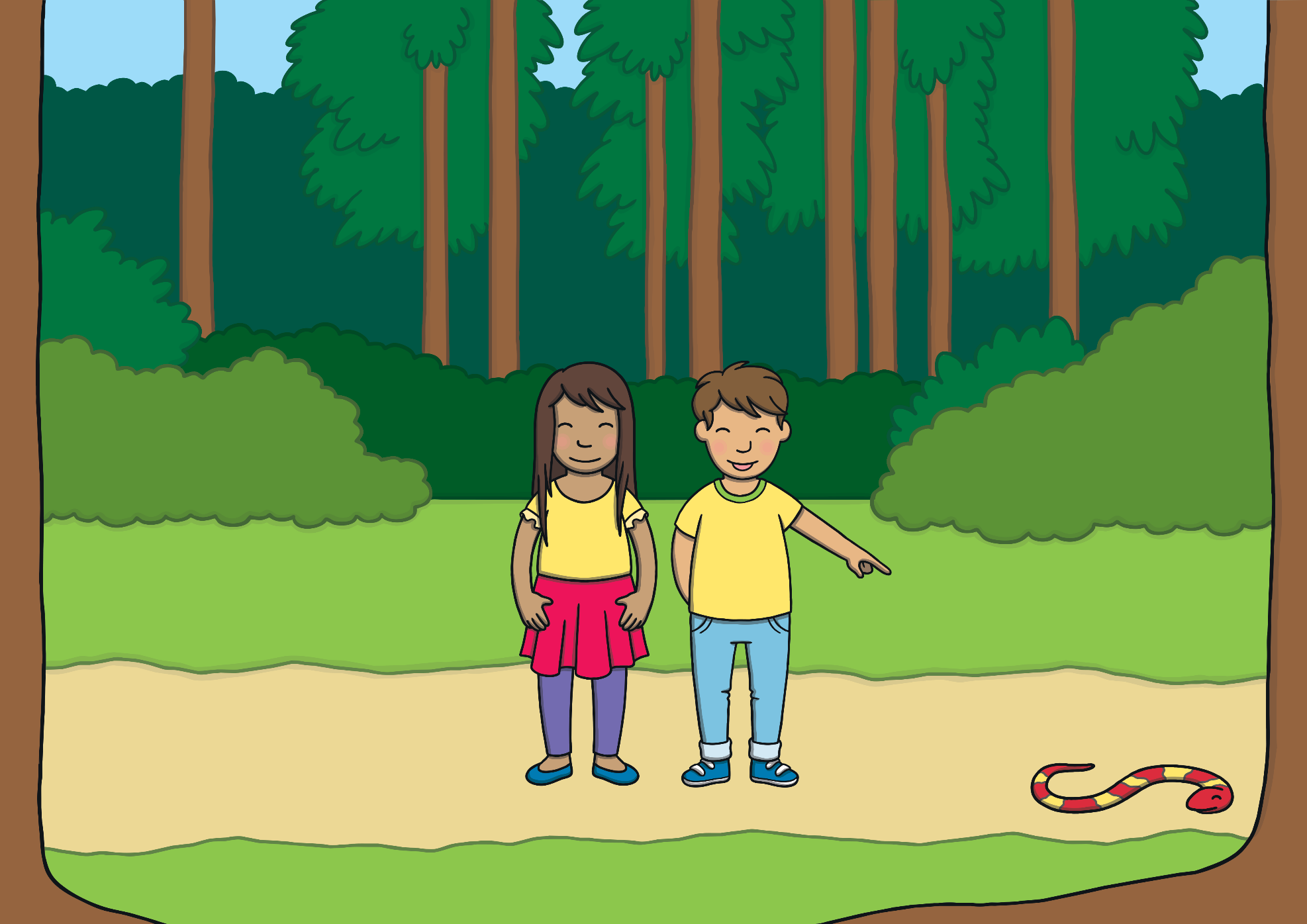 “Look!” said Kit. “The snake looks like a letter ‘s’ and it makes the same sound s”.
Teach
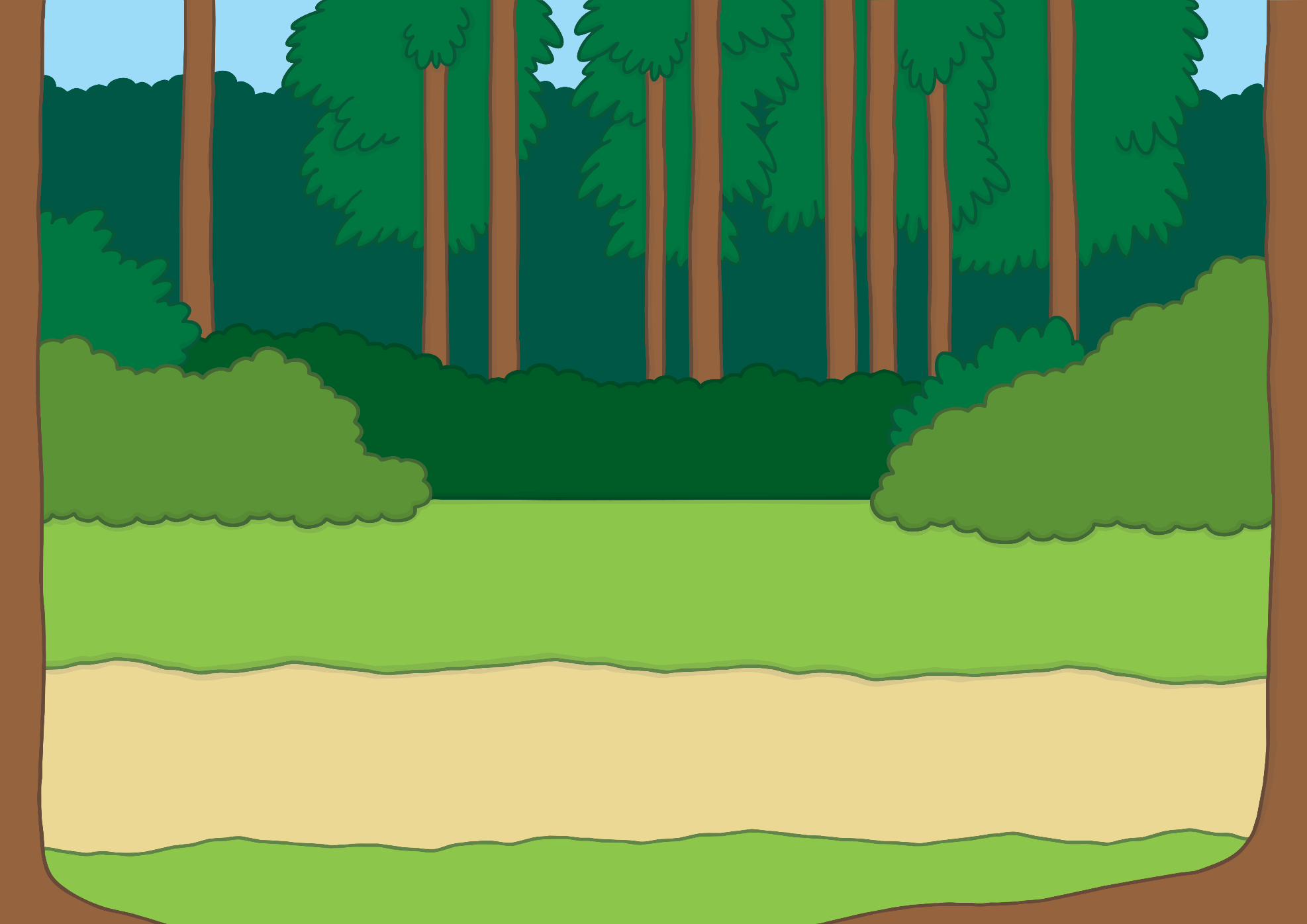 “Yes!” said Sam. “Snake begins with the letter s too!”
Teach
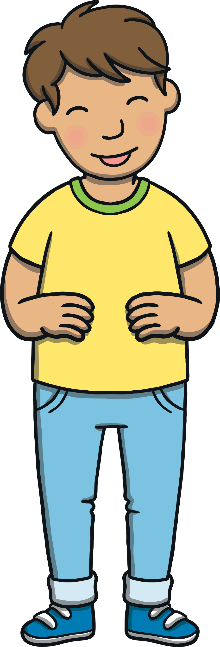 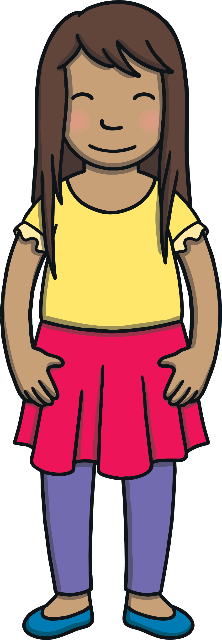 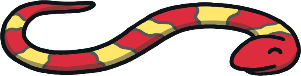 s
Teach
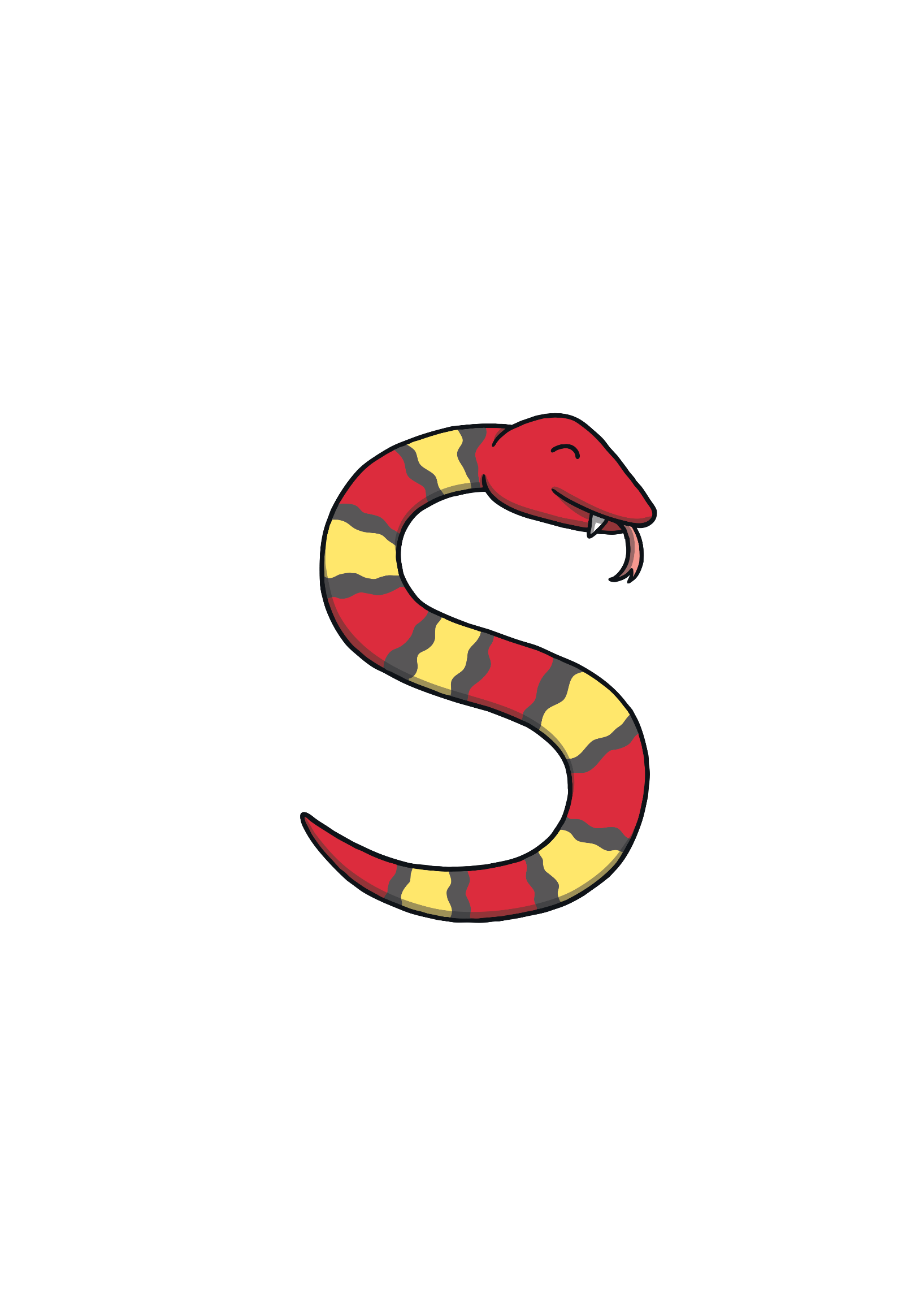 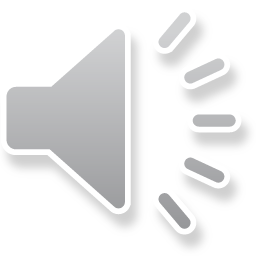 s
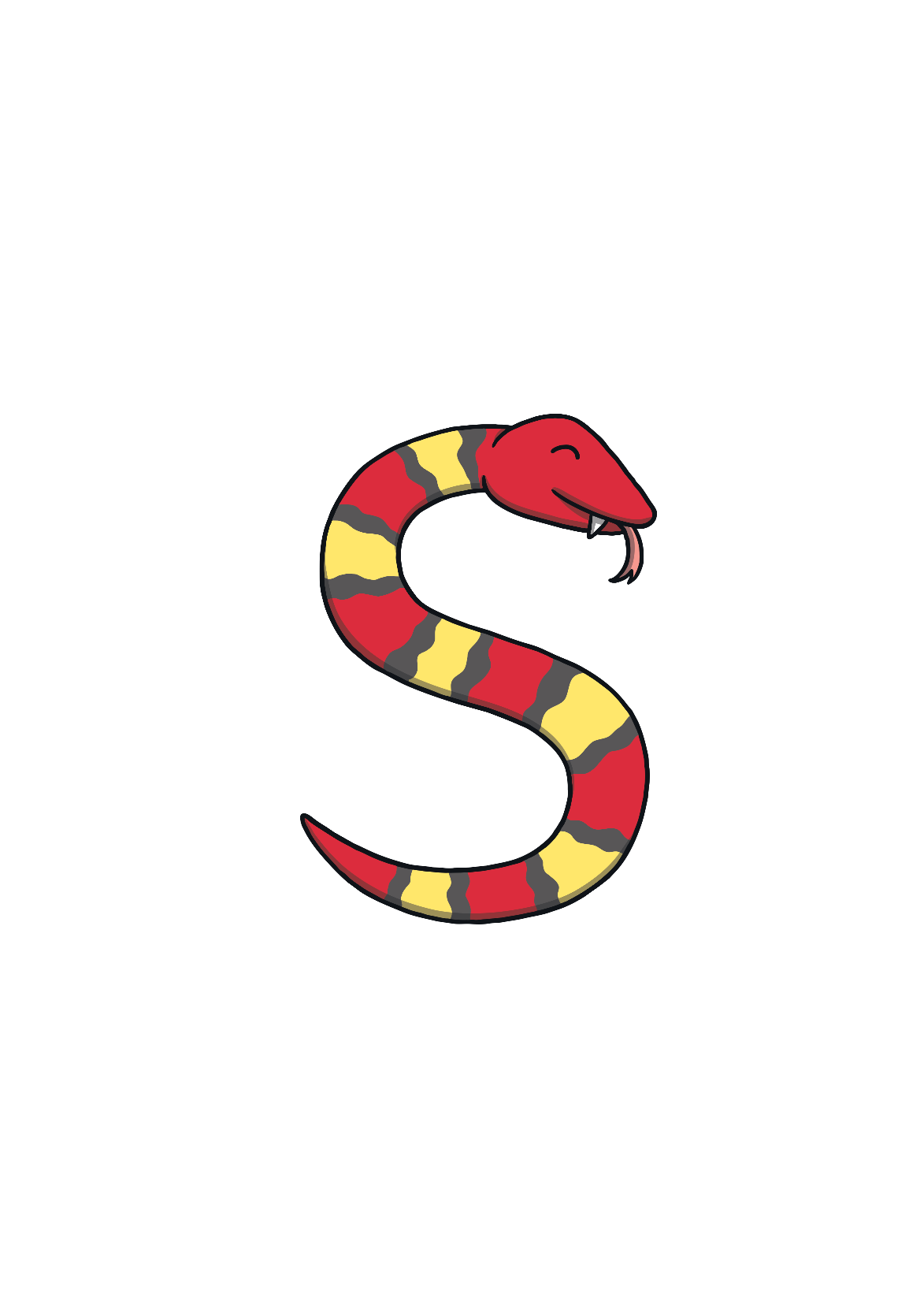 Teach
Action
Make a snake’s head with your hands and 
wiggle your body like a snake!
Teach
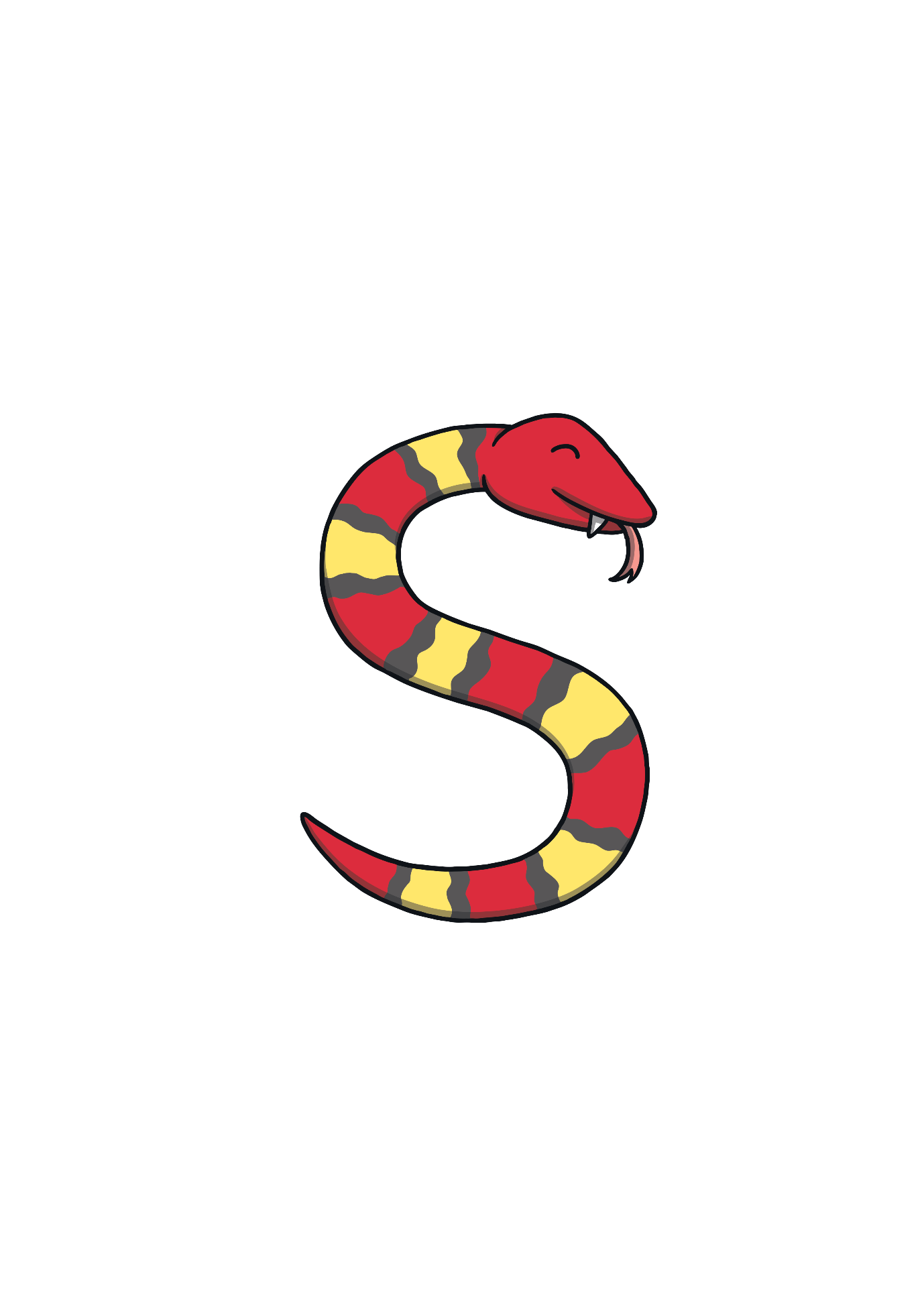 Say ‘sssss’.
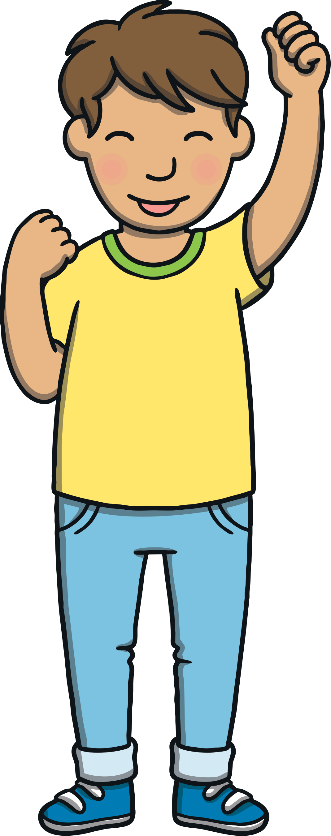 Write the Letter
s
Start at the bottom, up the ramp, curl around and around the snake’s body.
Teach
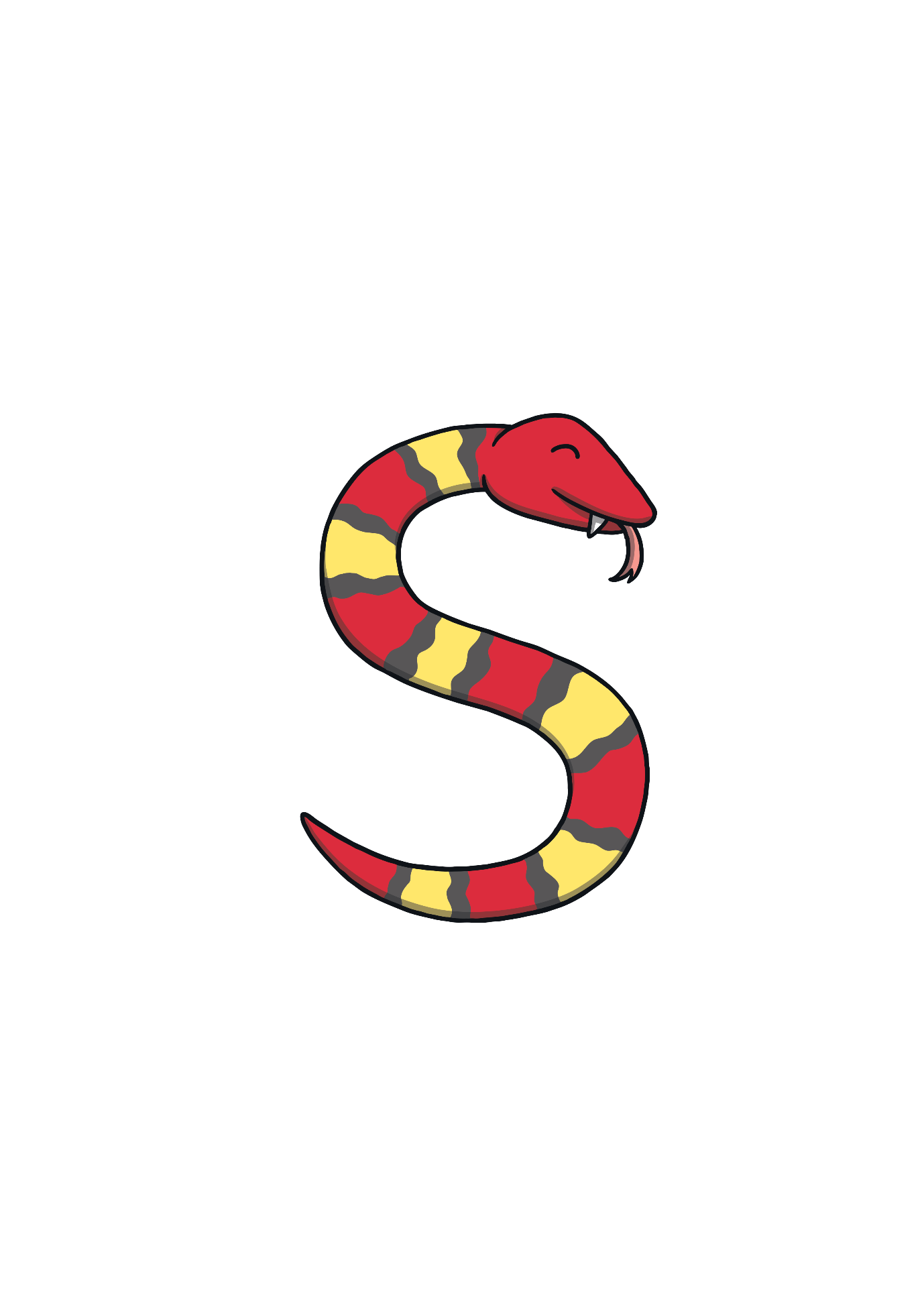 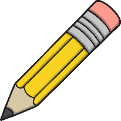 Play
Let’s Sing!
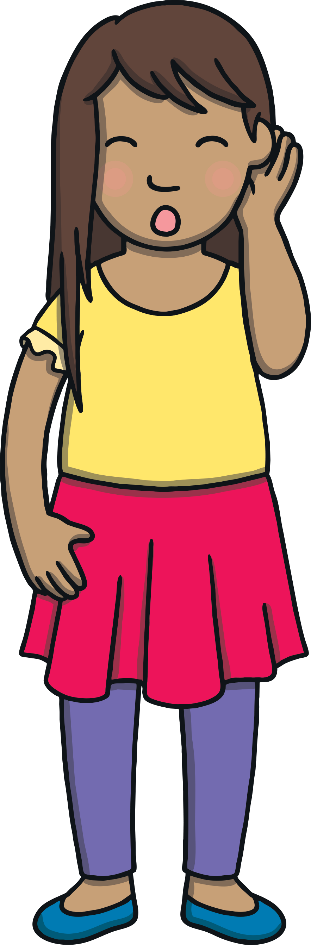 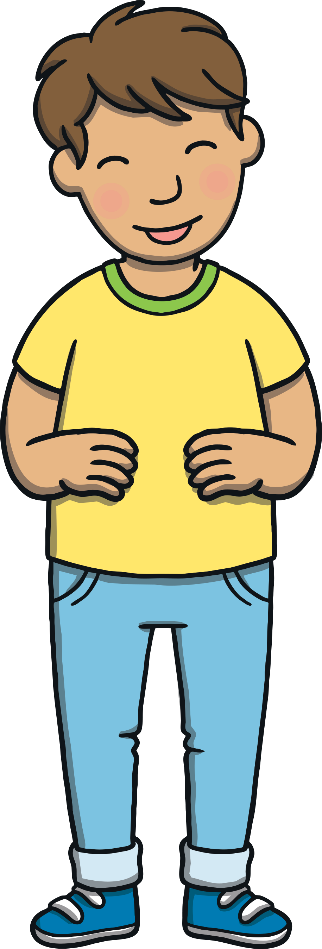 Teach
(To the tune of ‘Aiken Drum’)

We saw a snake out in the woods,
s - s - s
s - s - s
We saw a snake out in the woods,
And the snake went s, s, s.
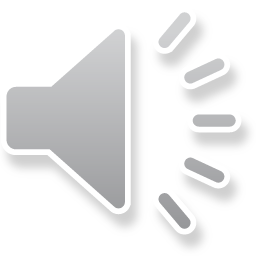 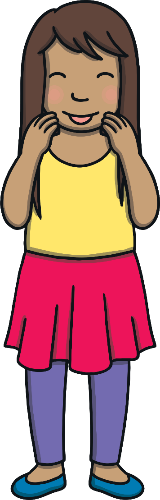 Play Song
Snake Phoneme Spotter
Watch the snakes slither across the screen. If they are pulling a balloon with a s on, say the sound and do the action.
Practise
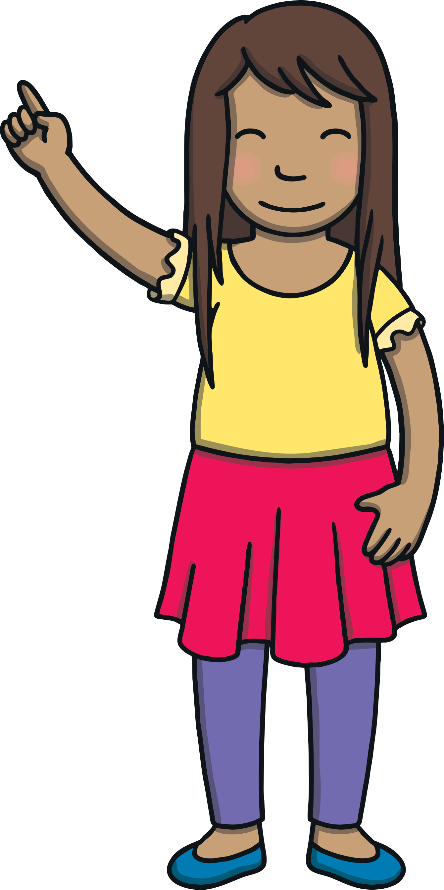 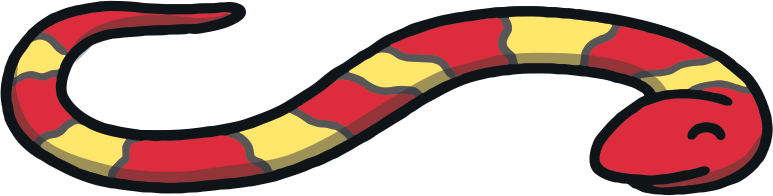 X
Linking the phoneme, grapheme, mnemonic and action helps children to make learning links.
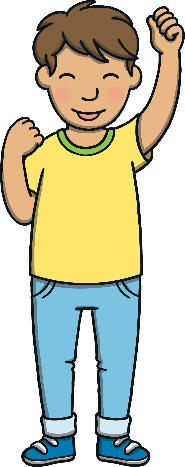 Click me for Kit’s teaching tips!
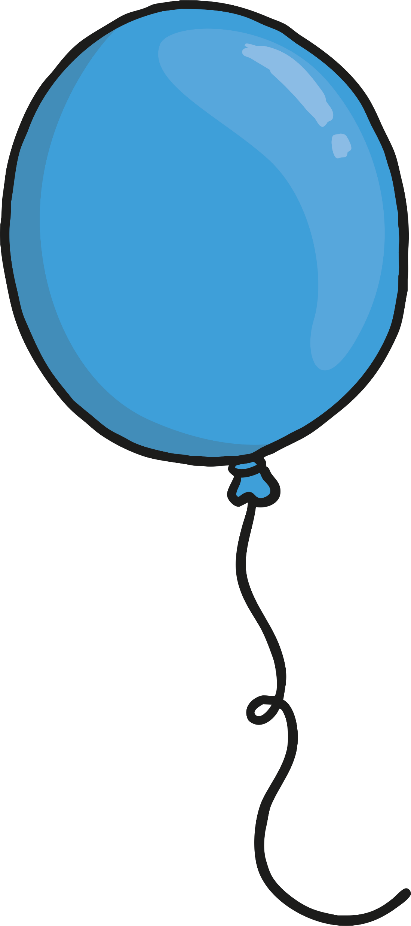 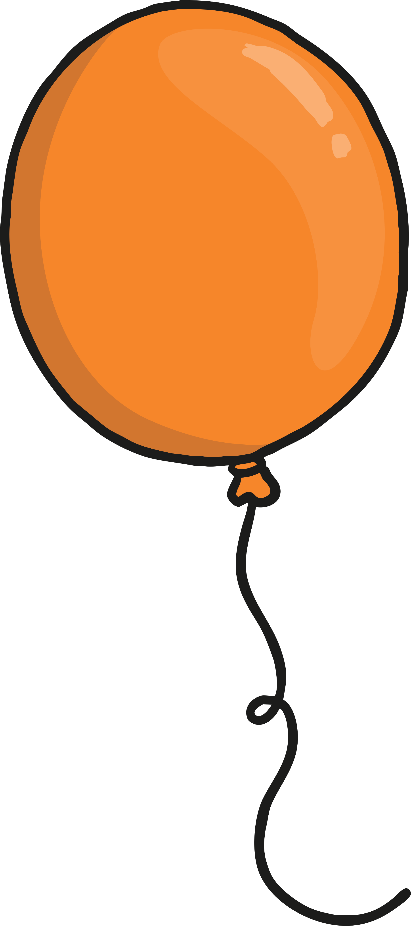 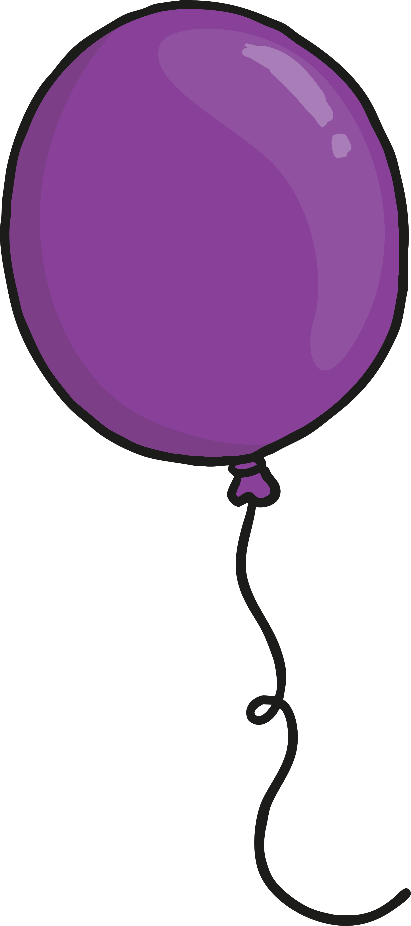 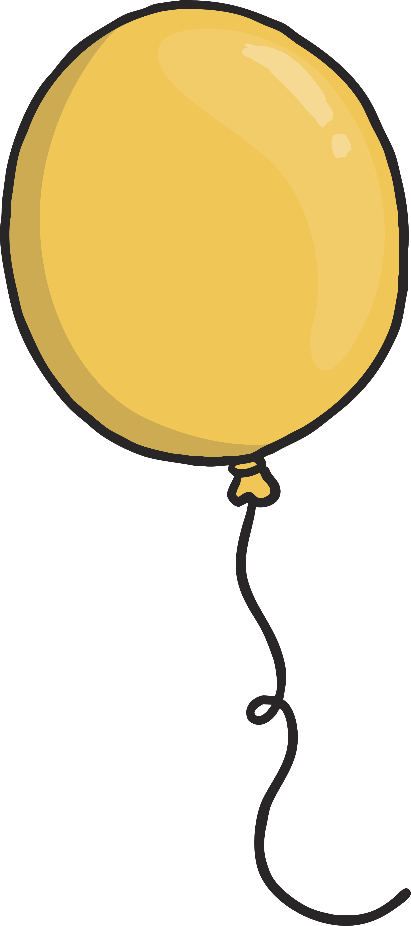 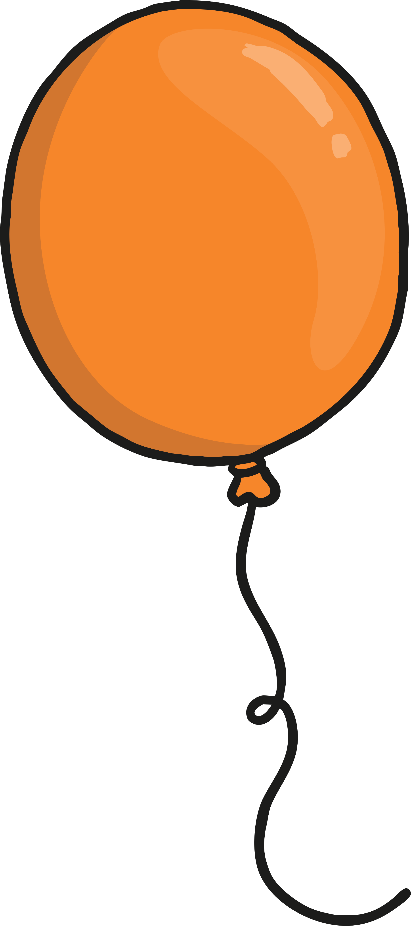 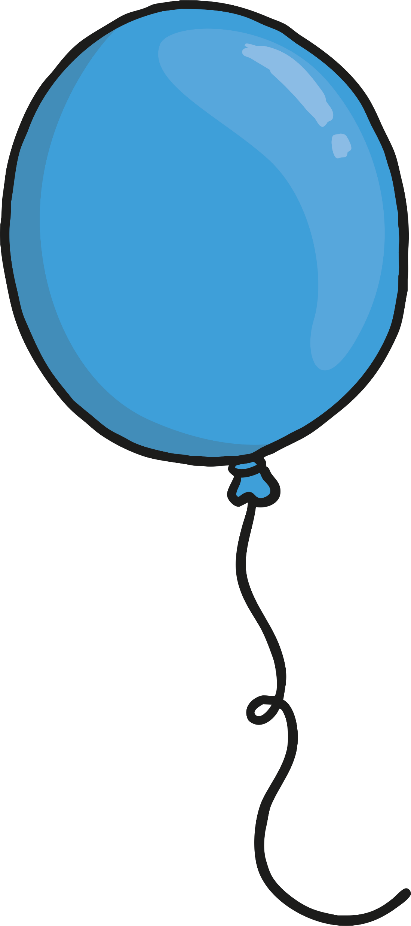 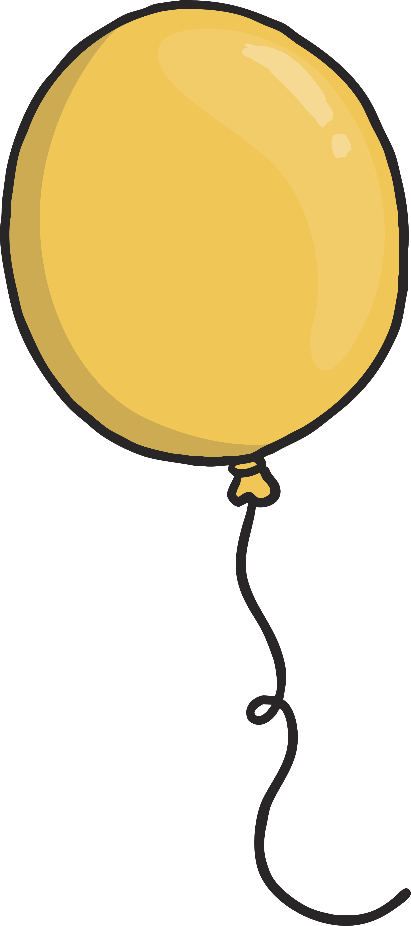 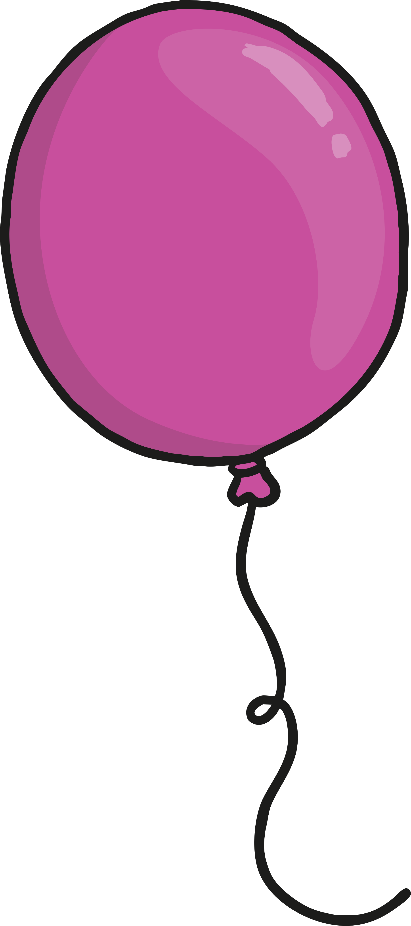 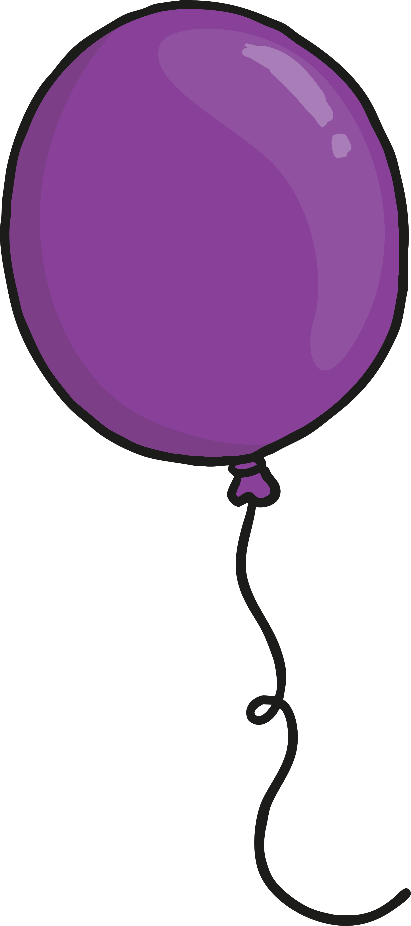 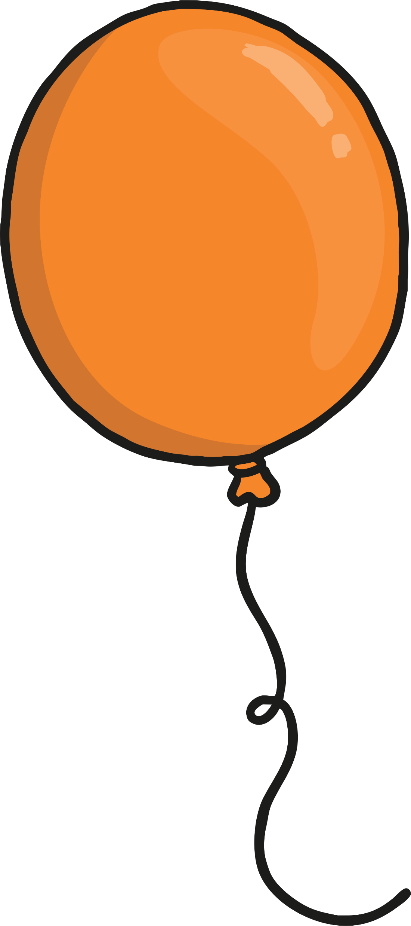 Practice
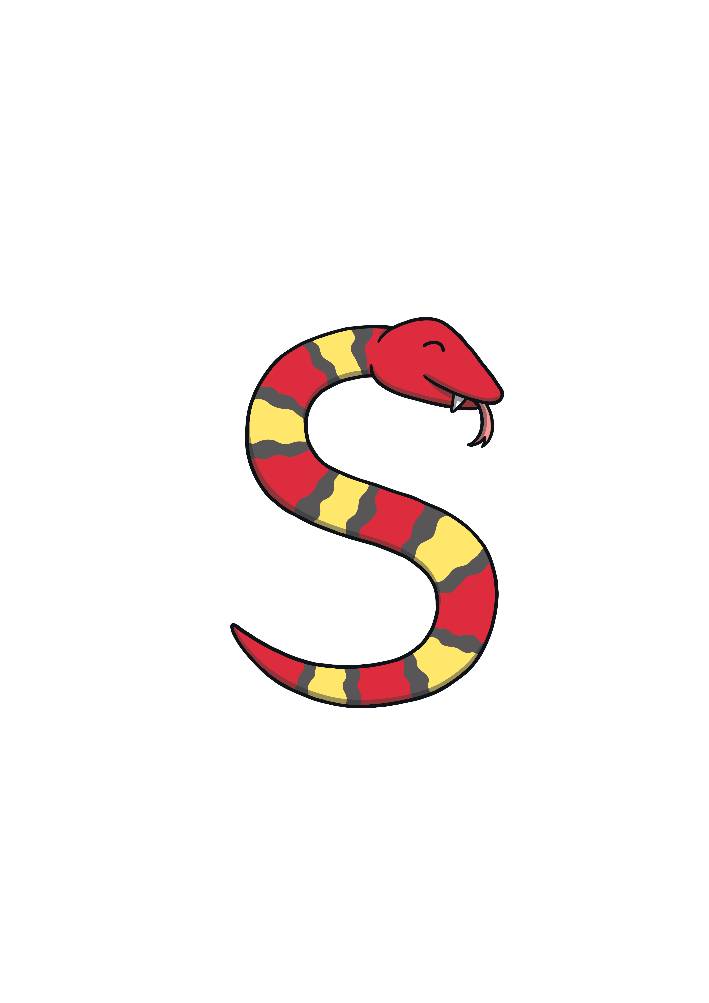 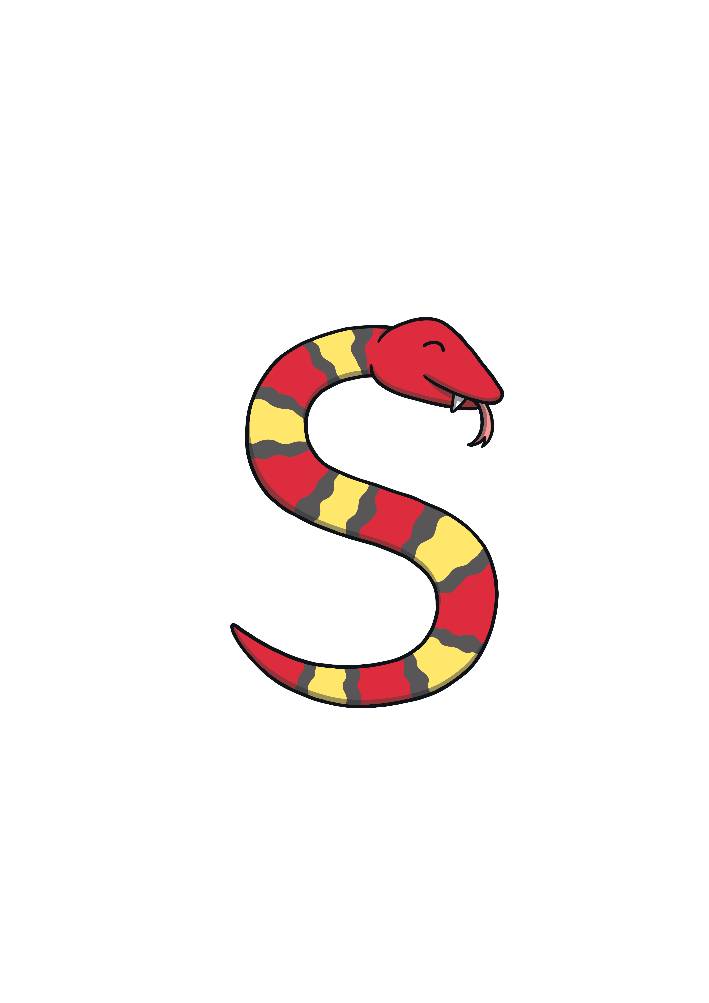 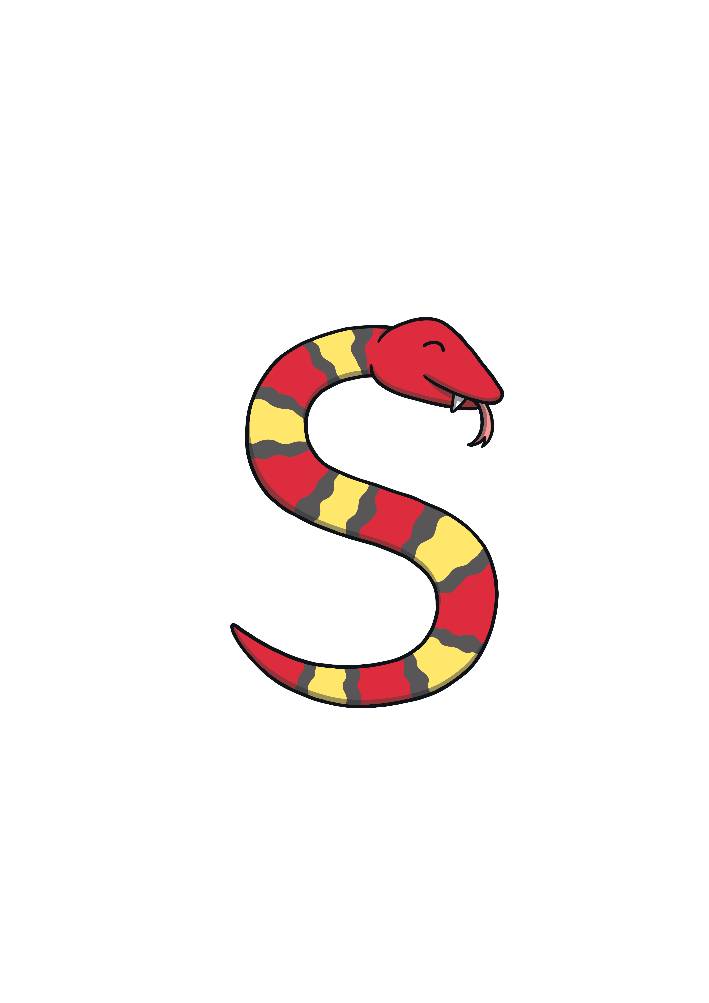 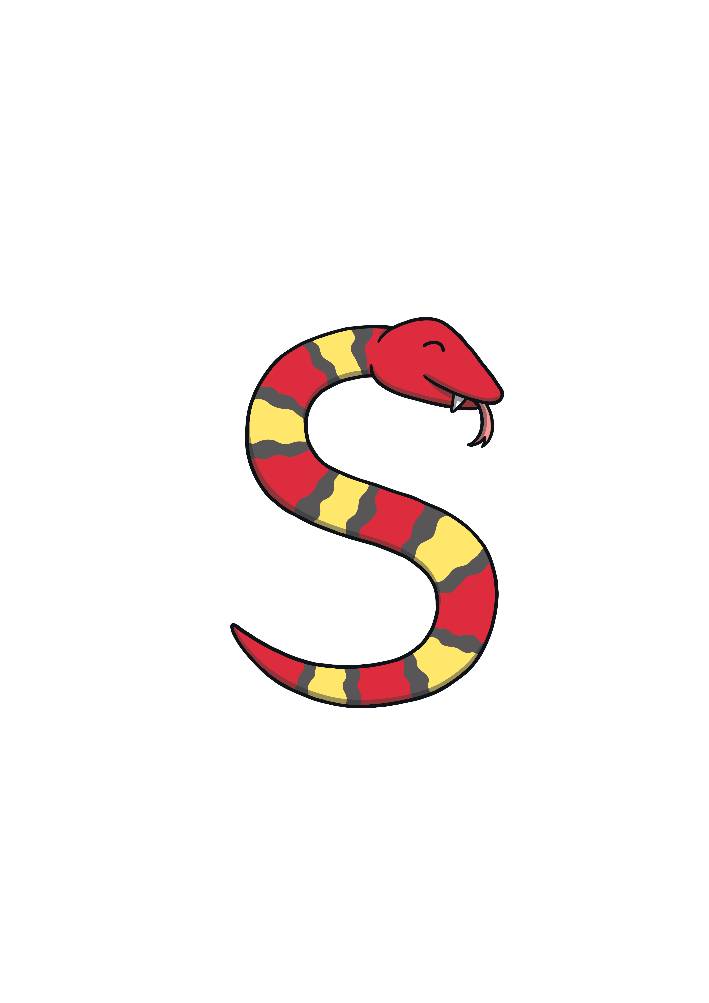 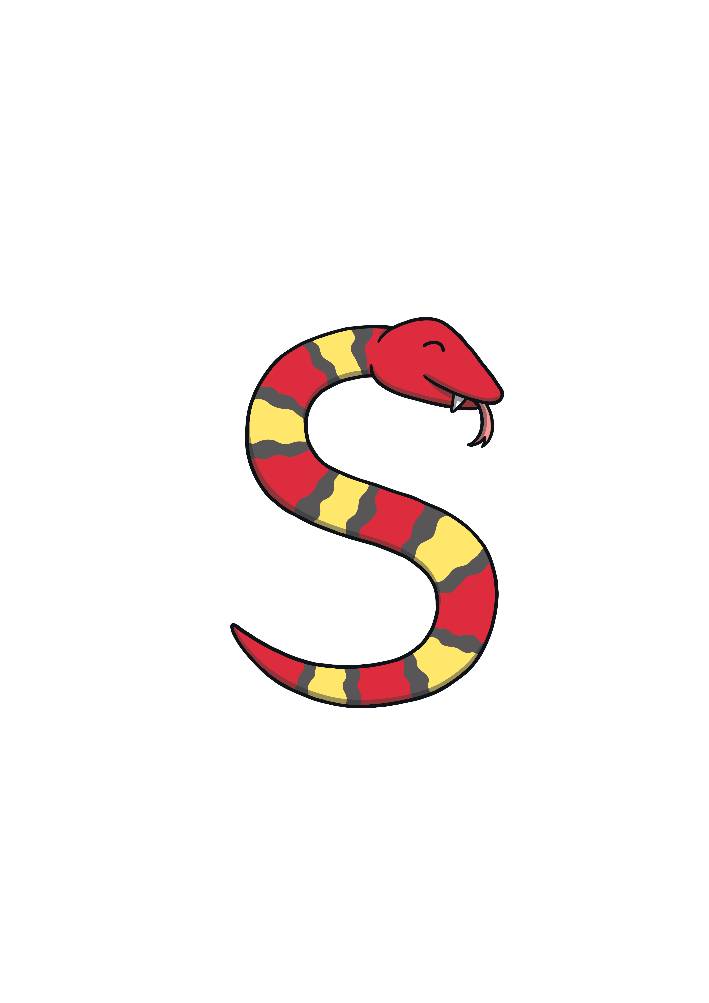 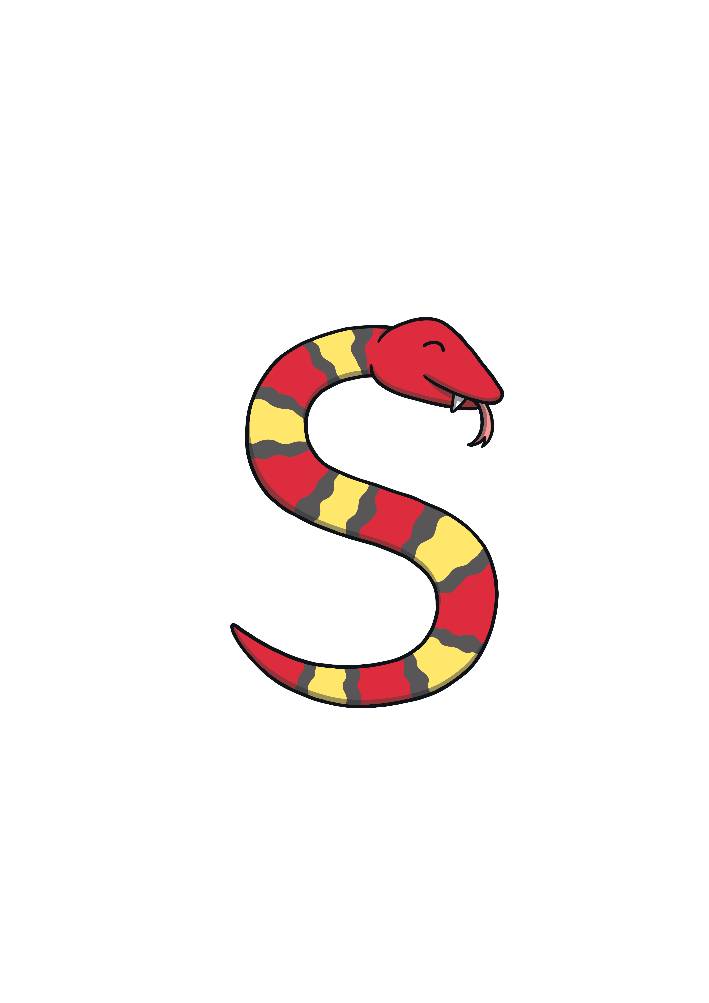 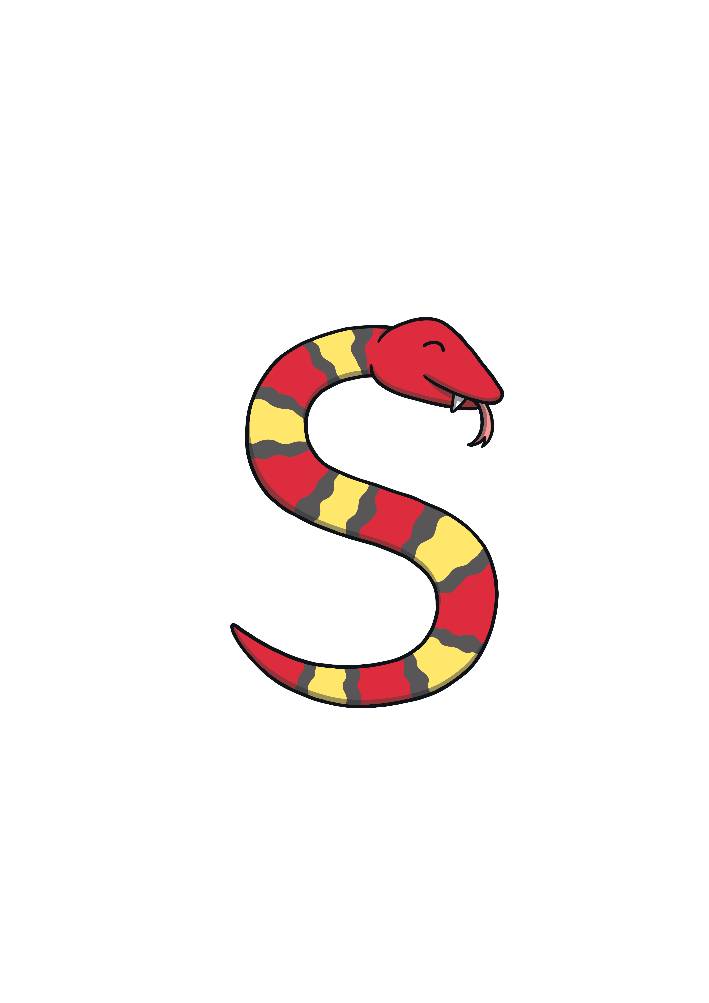 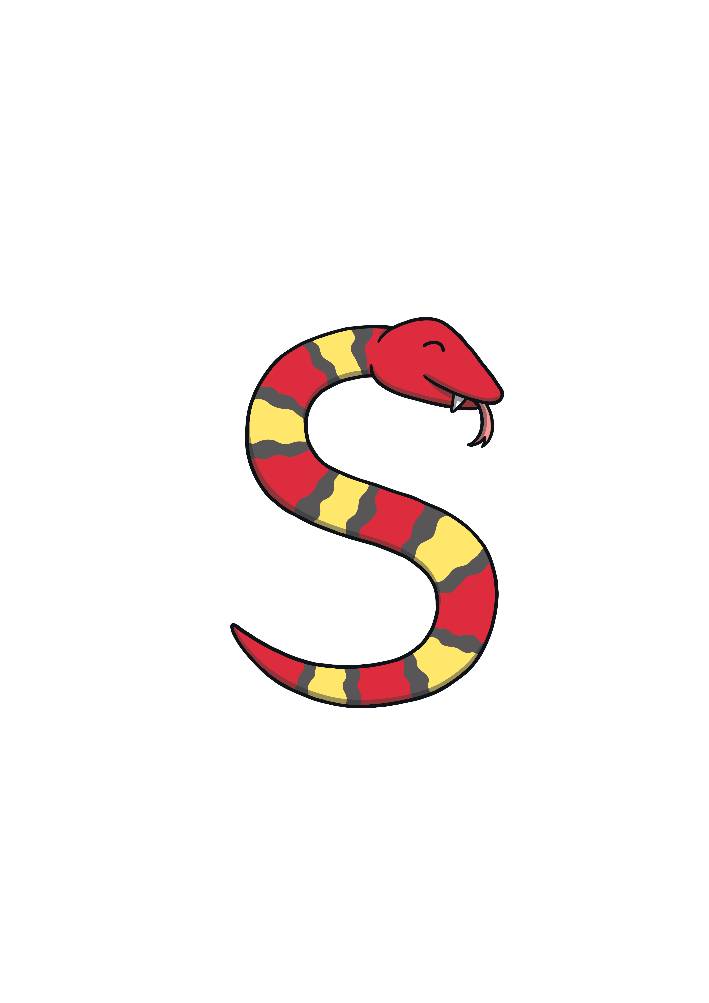 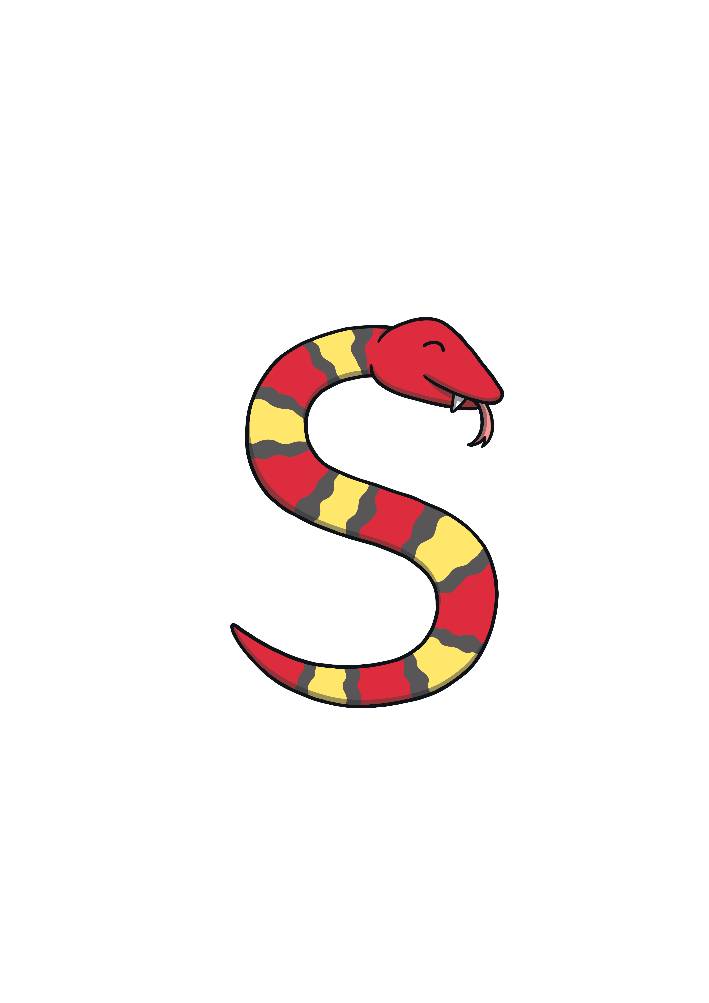 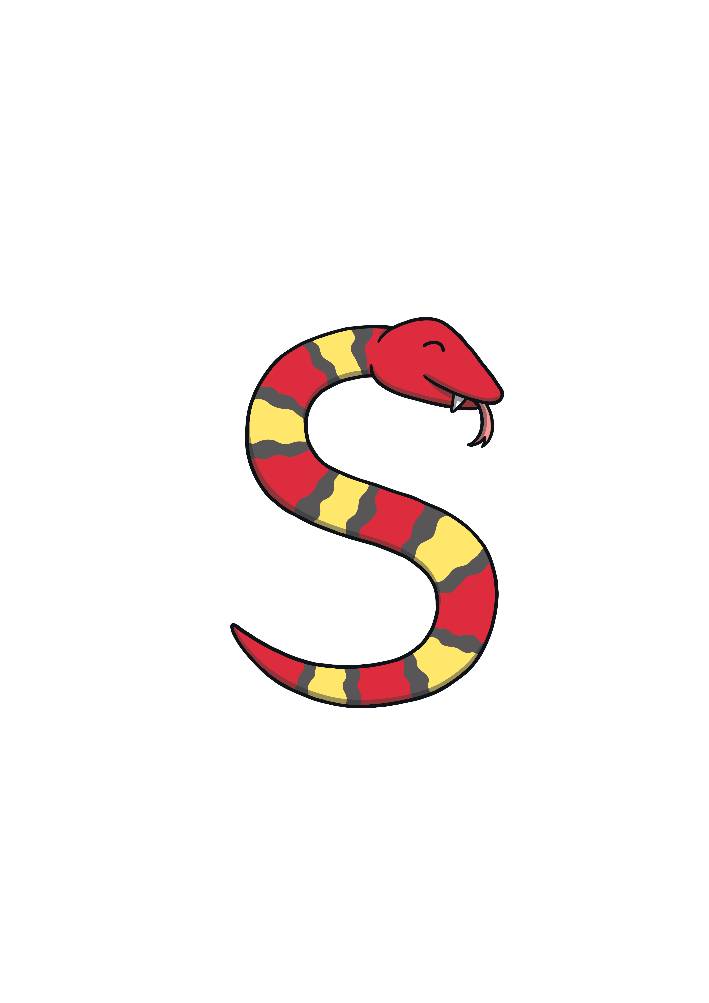 s
e
s
s
s
s
u
s
t
i
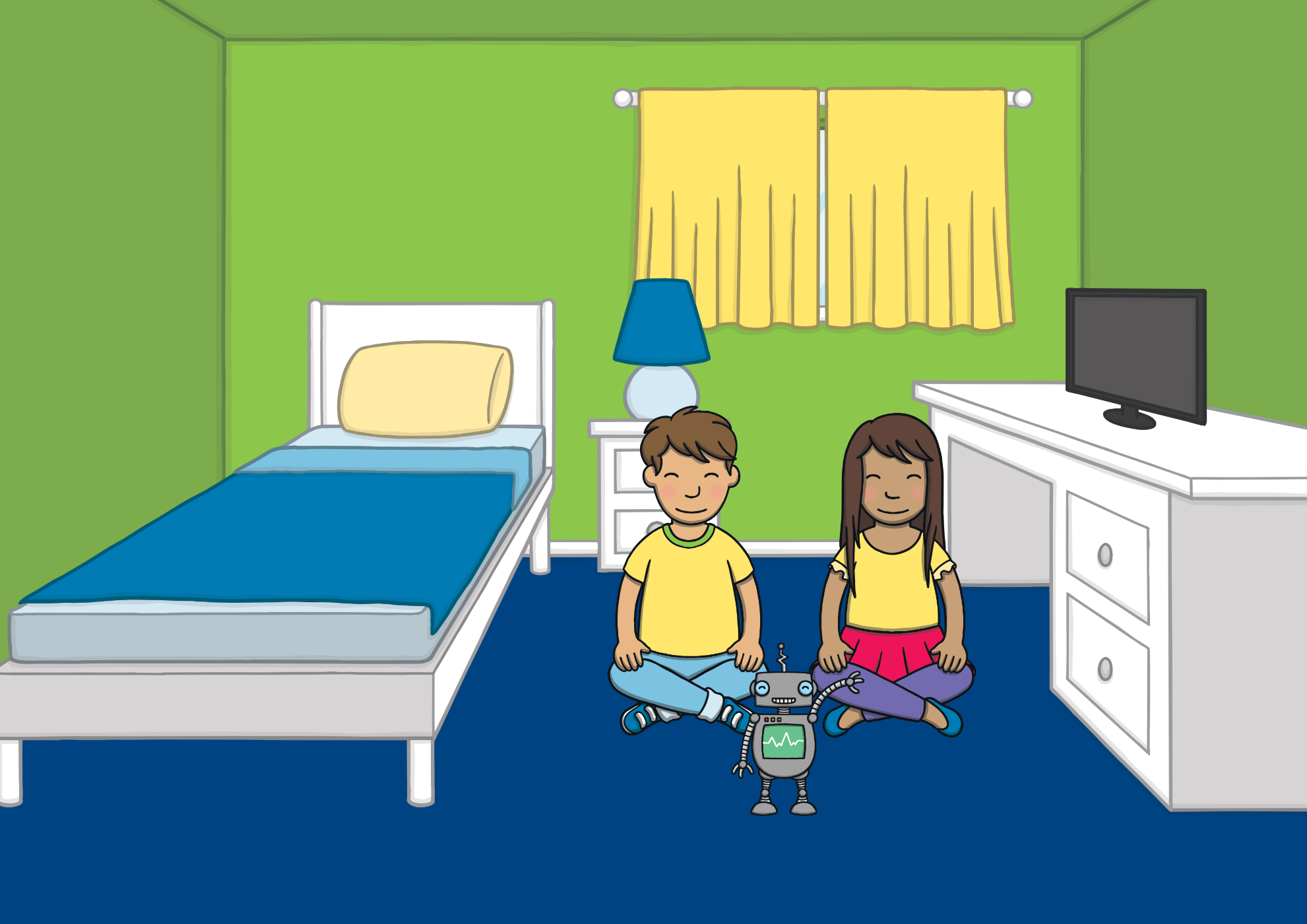 When Kit and Sam got home, they looked for other things around the house that had a s sound in their name.
Apply
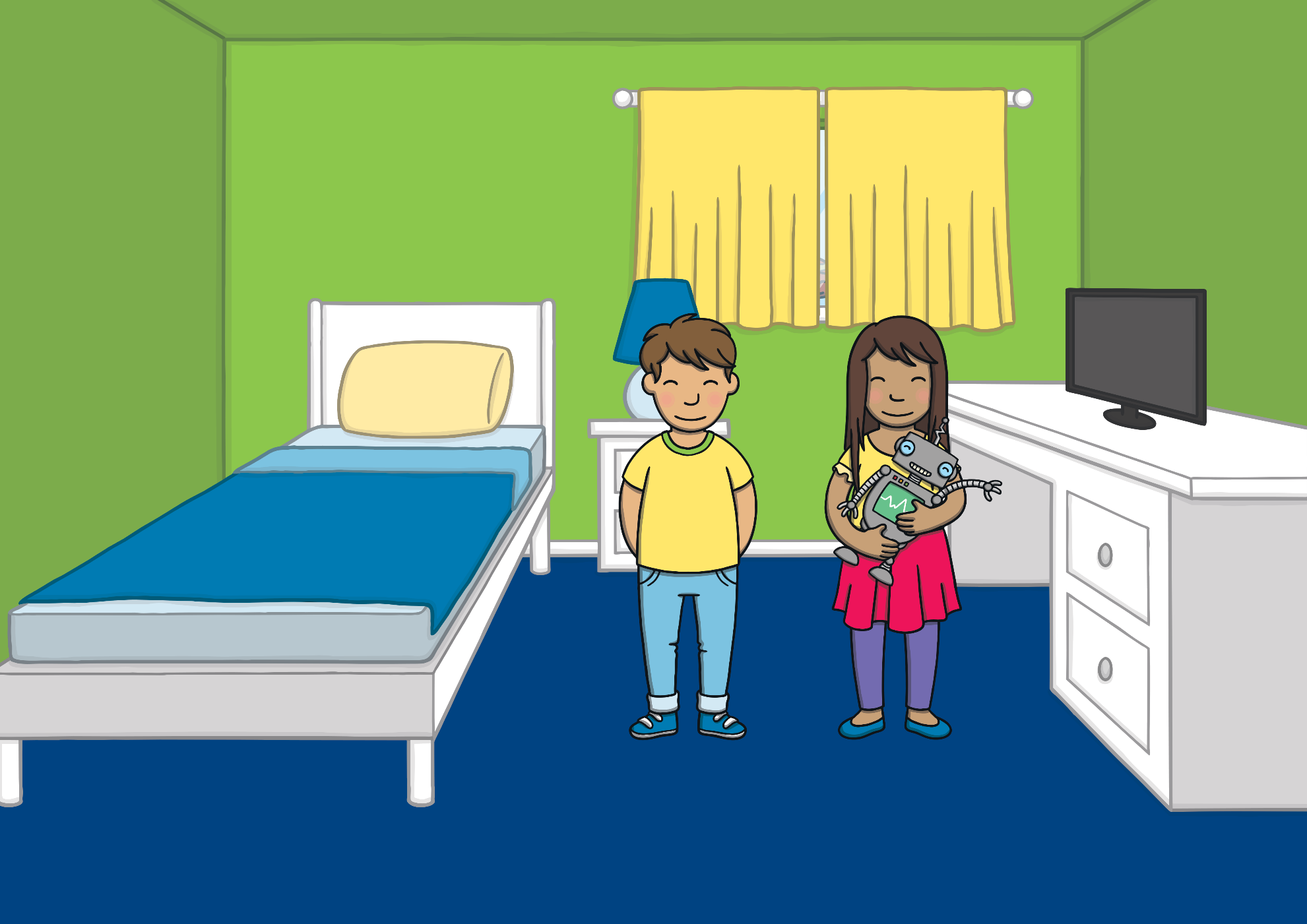 “Hey, my toy robot is good at saying words”, said Sam. “I wonder if he can say any words with the s sound in them.”
Apply
s Picture Spot
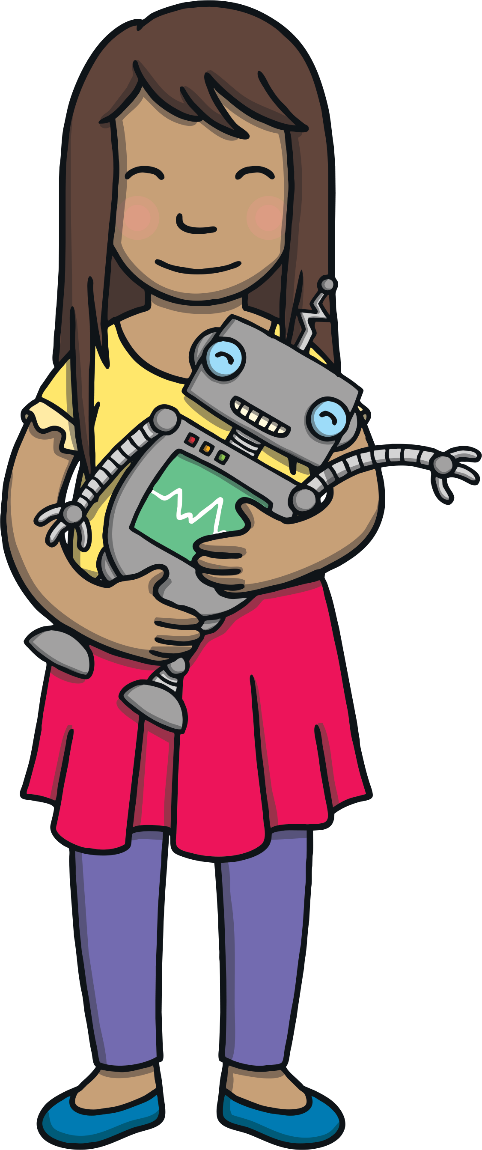 Sam’s robot talks in ‘robot talk’. Listen to Sam’s robot say a word. Can you work out which picture matches the word he is saying?
Apply
X
Some children may be able to tell you whether the s sound appears at the beginning or the end of the word.
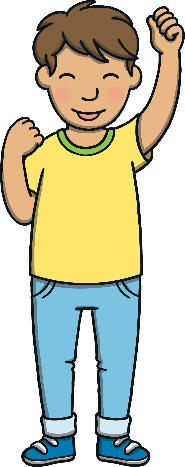 Click me for Kit’s teaching tips!
Apply
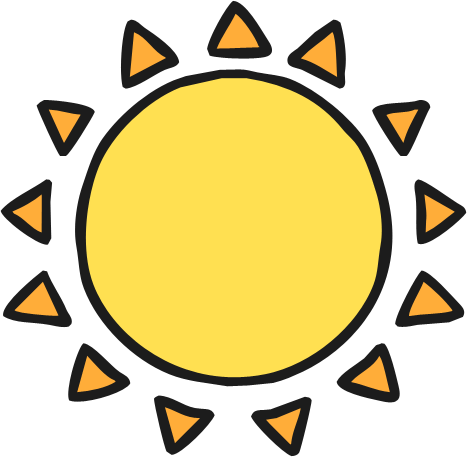 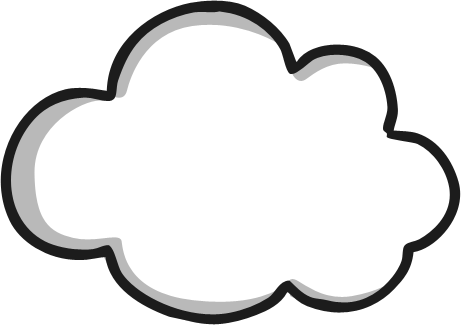 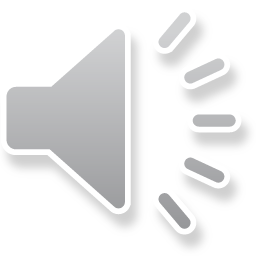 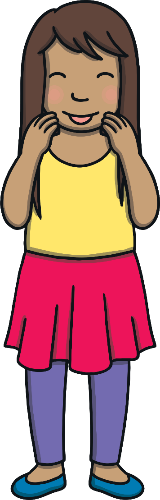 Play
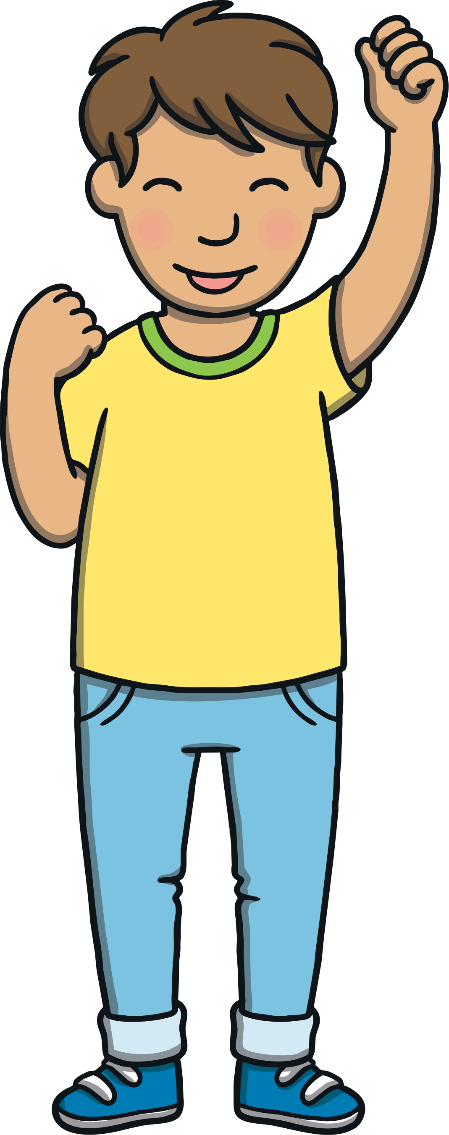 Apply
Well done!
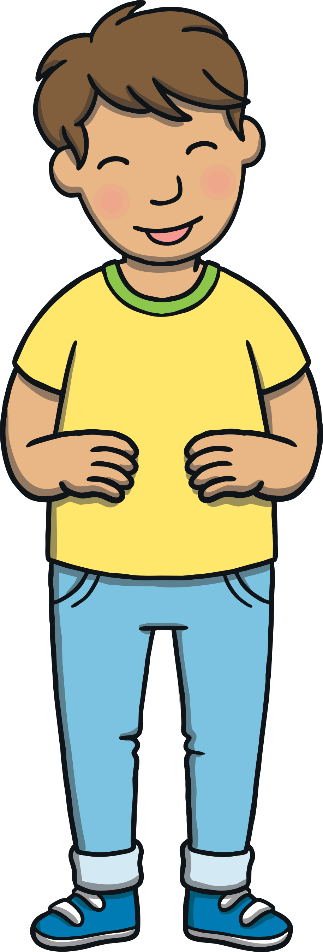 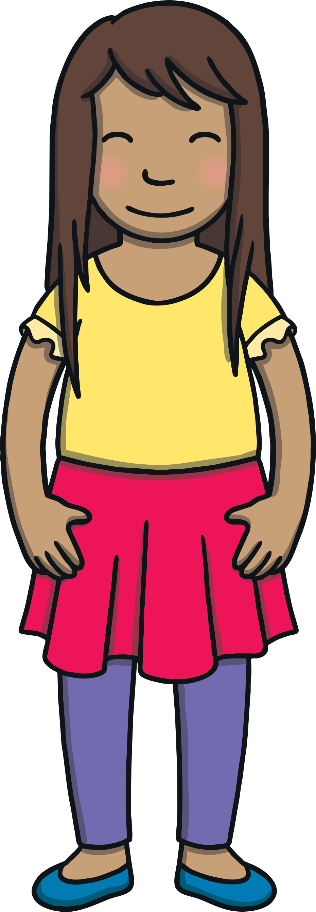 Apply
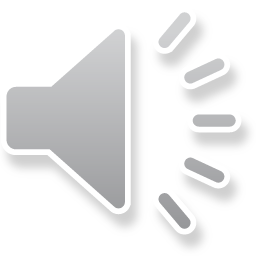 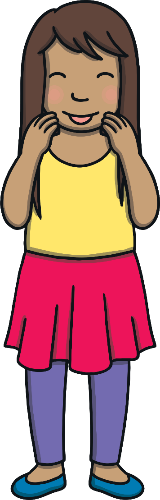 Play
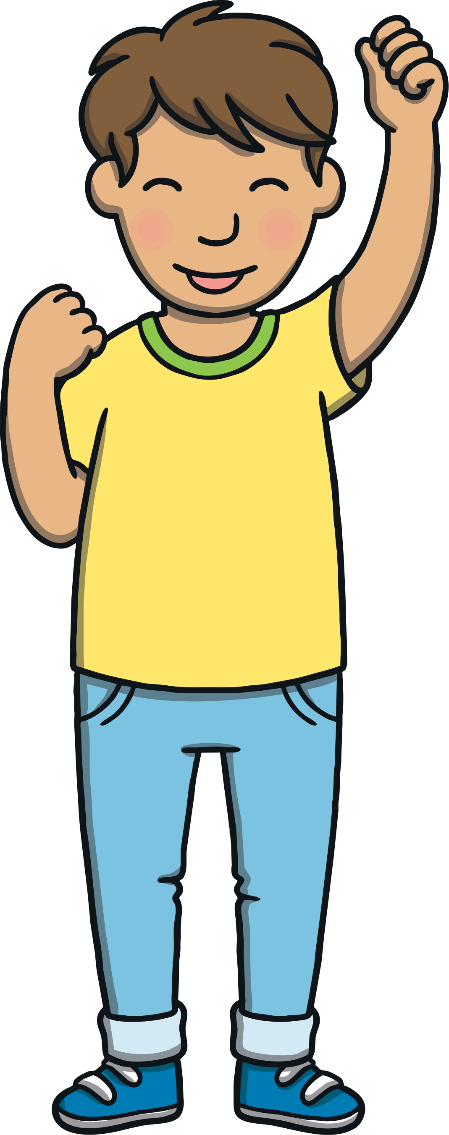 Apply
Well done!
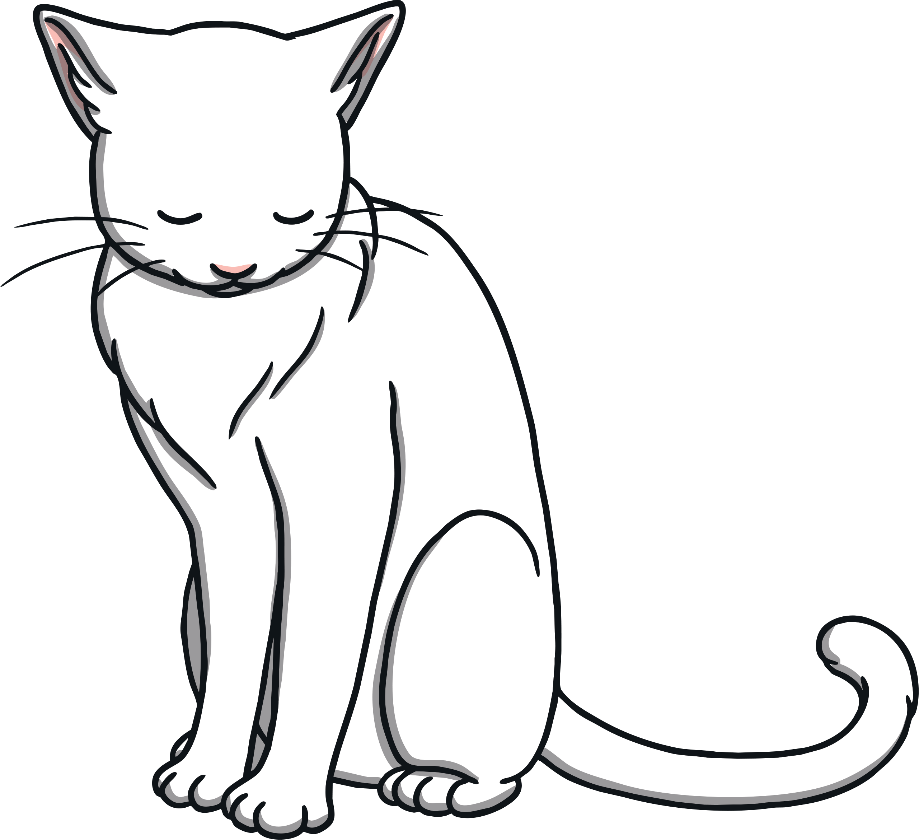 Apply
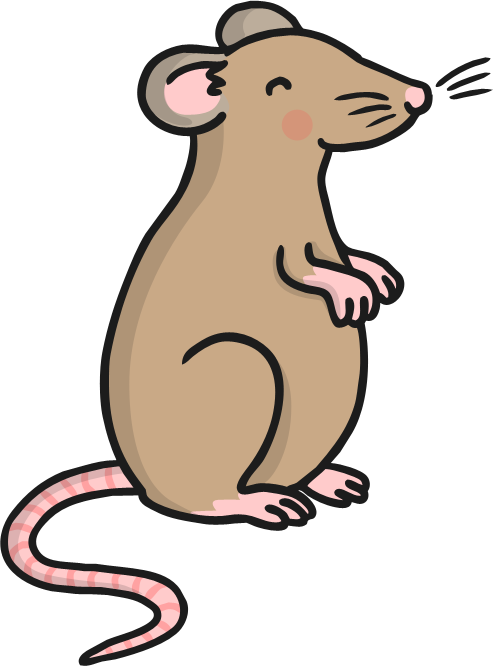 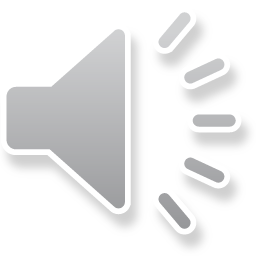 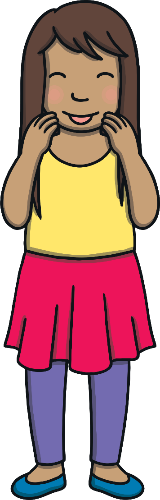 Play
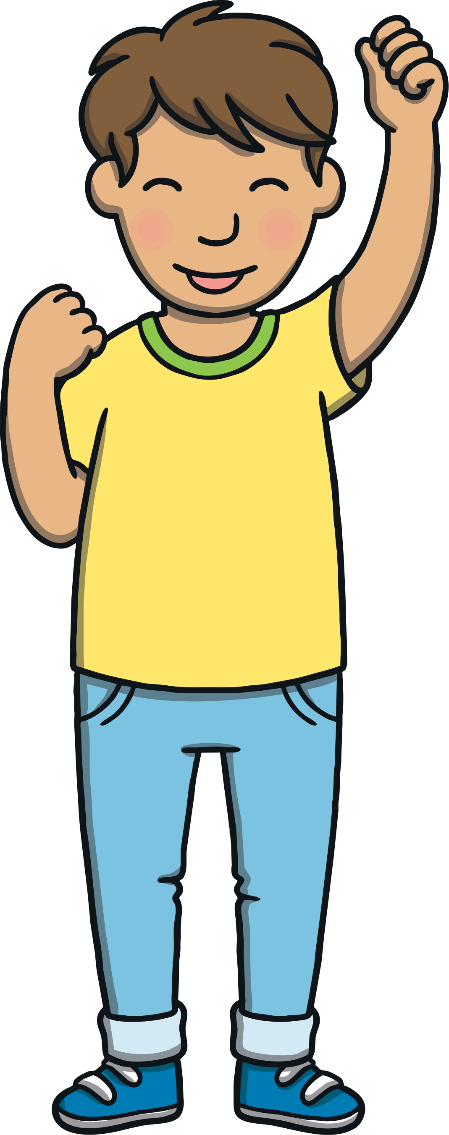 Apply
Well done!
Apply
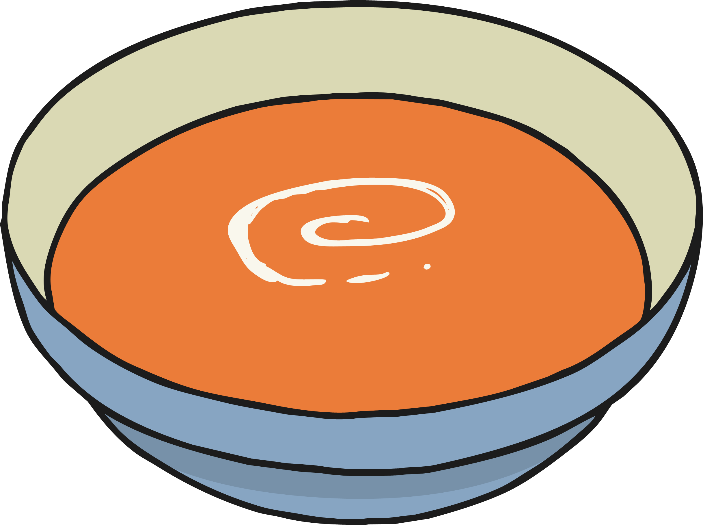 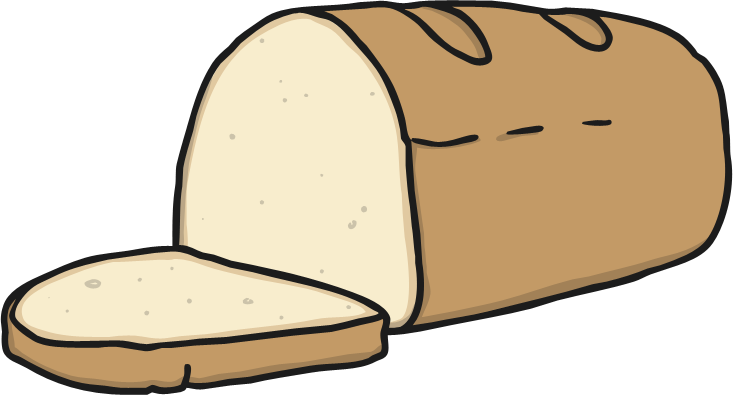 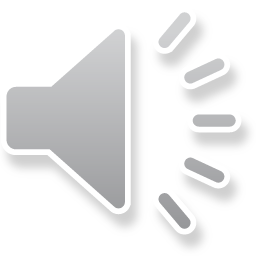 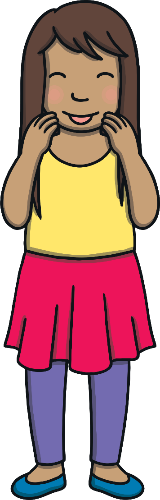 Play
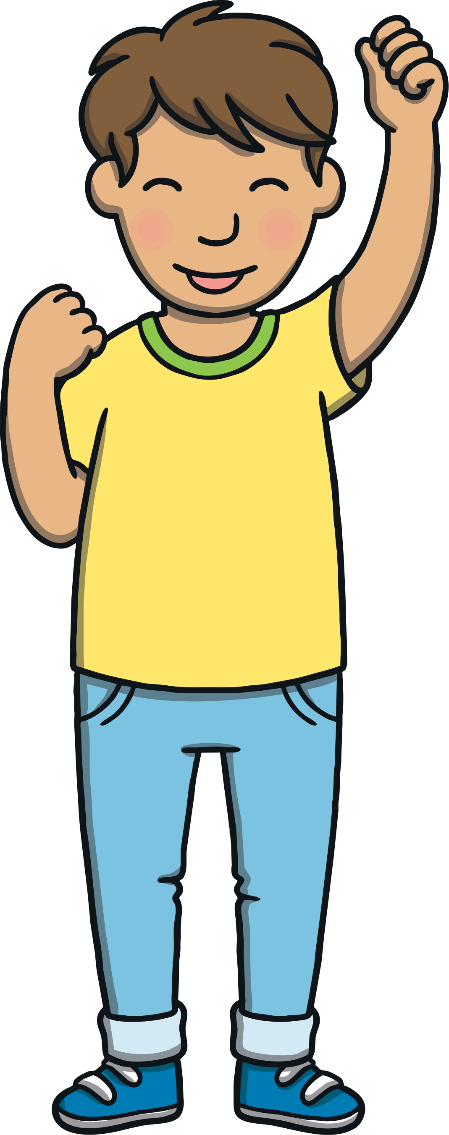 Apply
Well done!
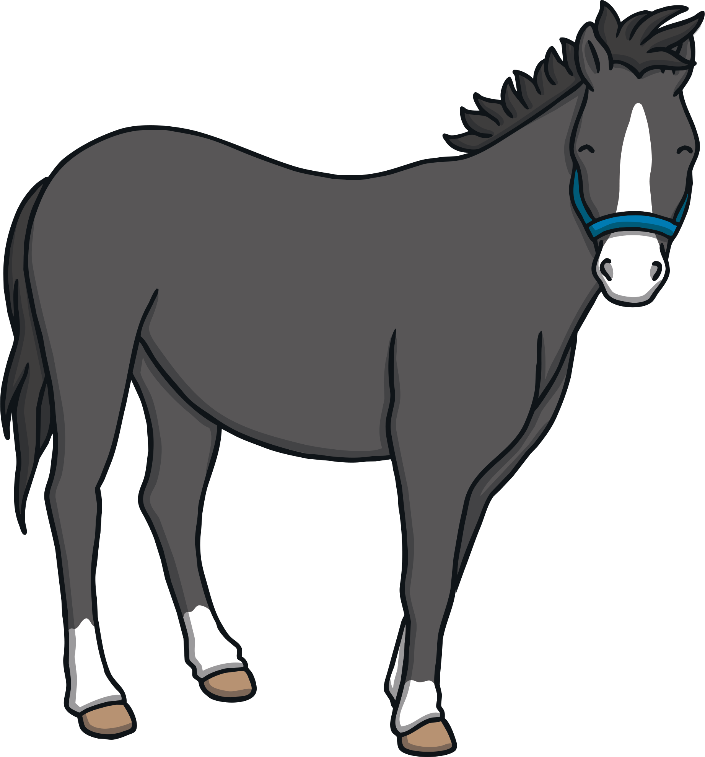 Apply
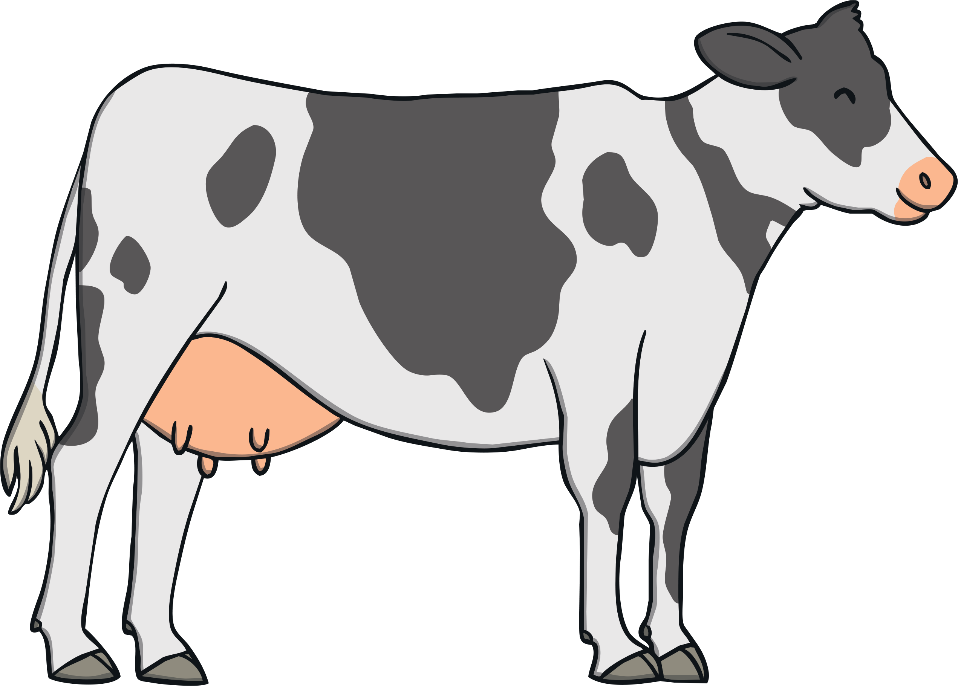 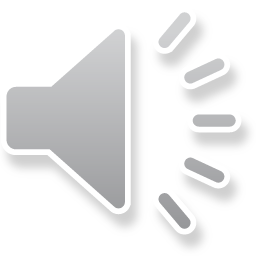 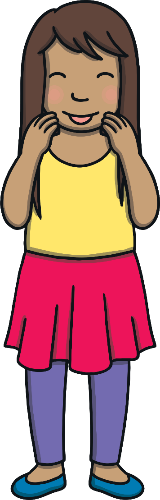 Play
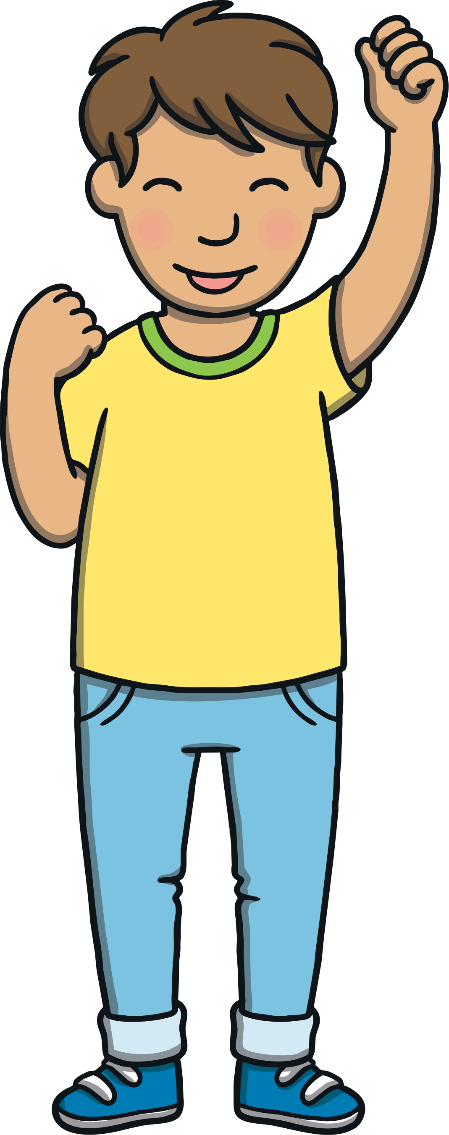 Apply
Well done!
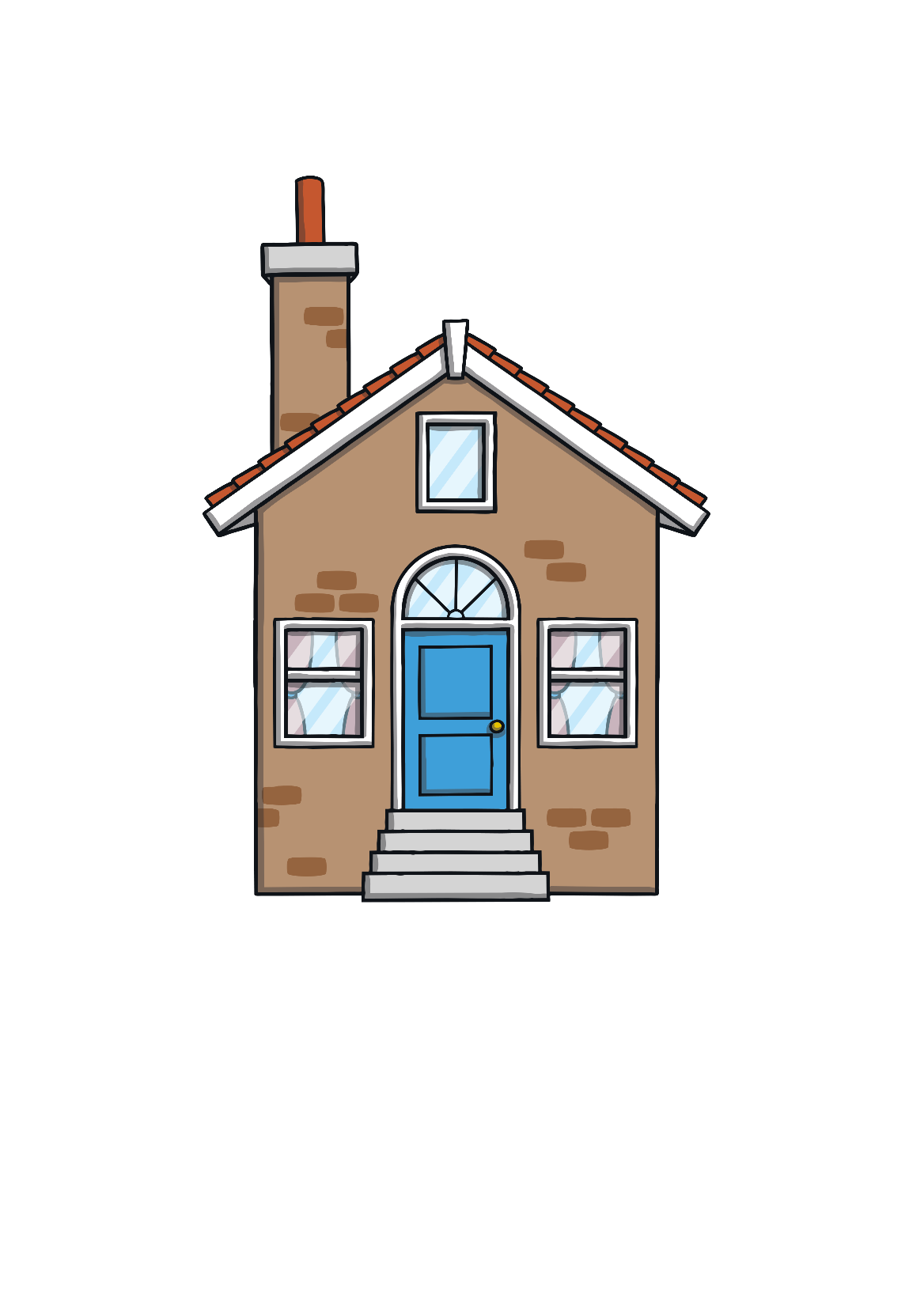 Apply
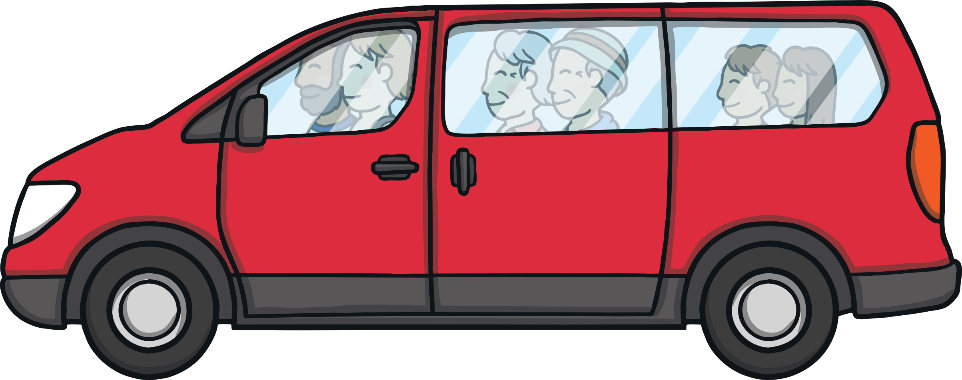 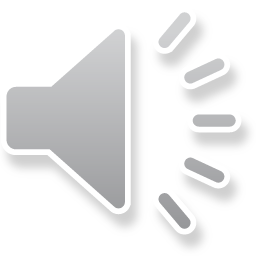 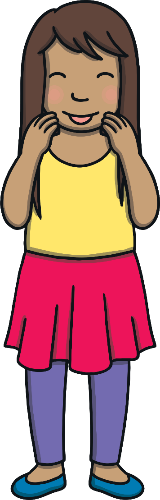 Play
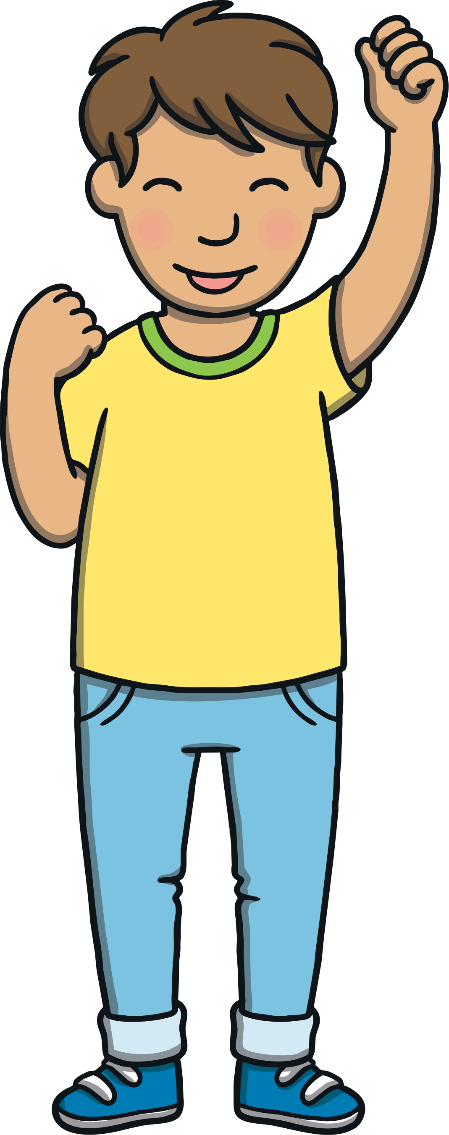 Apply
Well done!
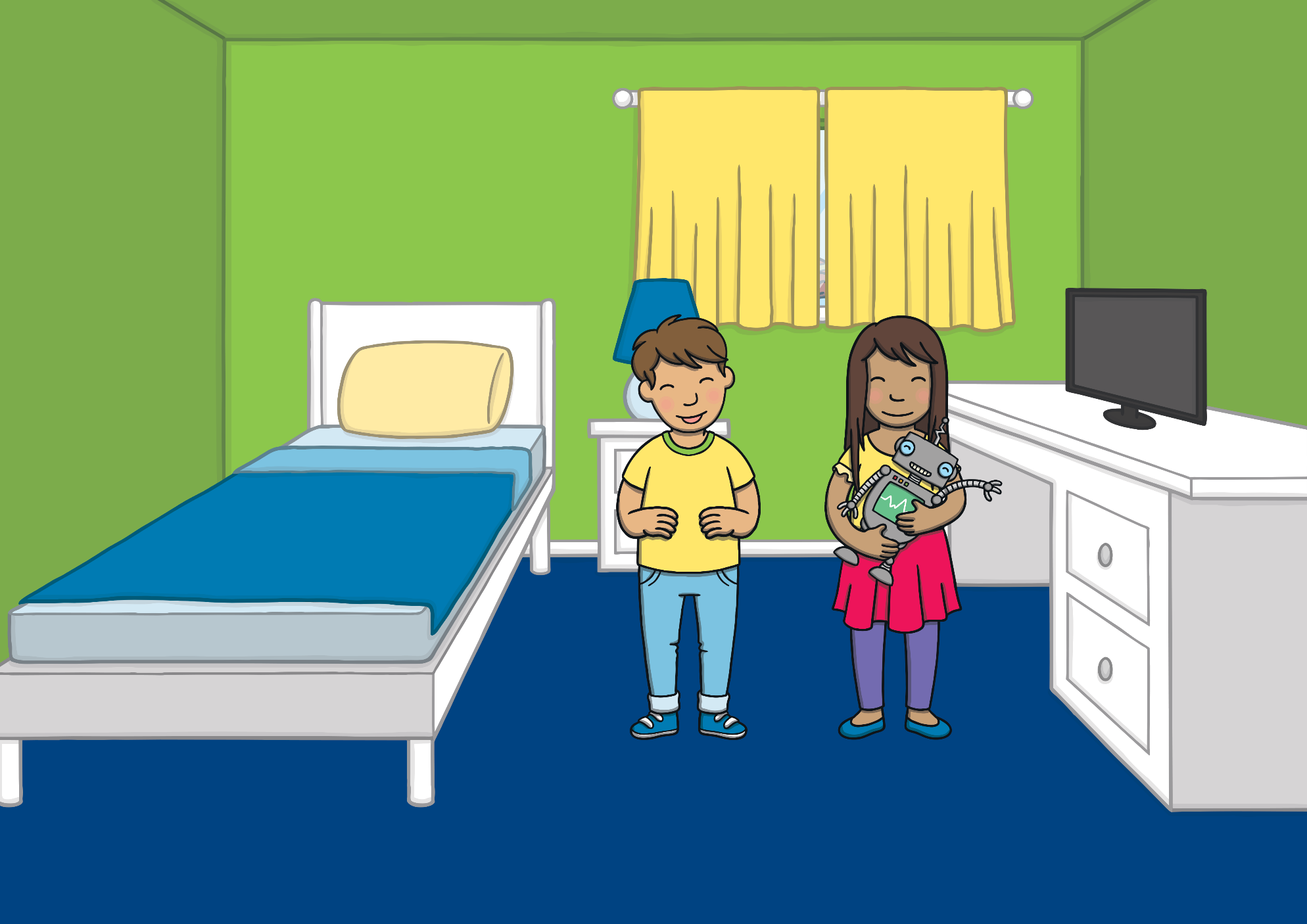 Apply
“He is good!” laughed Kit. “If only the snake in the woods were here too, they could make s sounds together!”
Today, we have learnt…
s
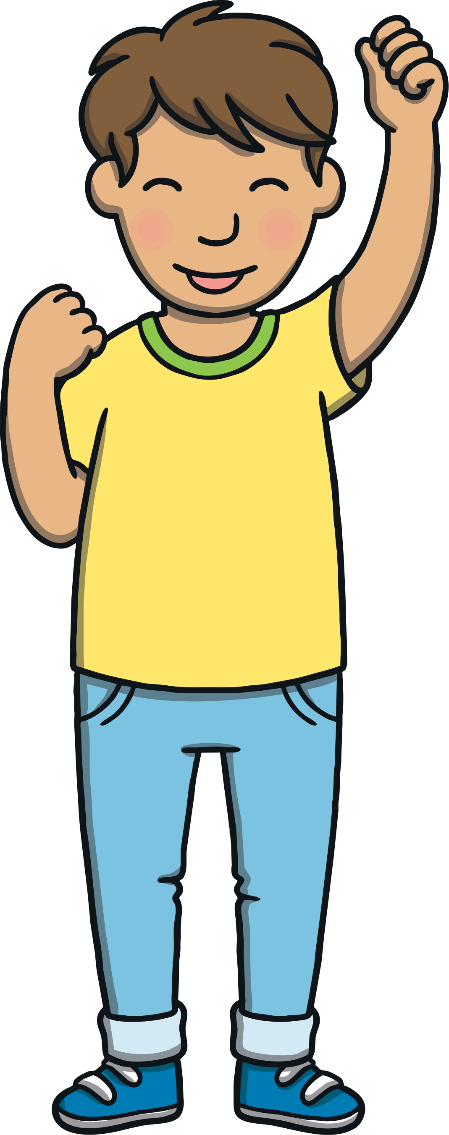 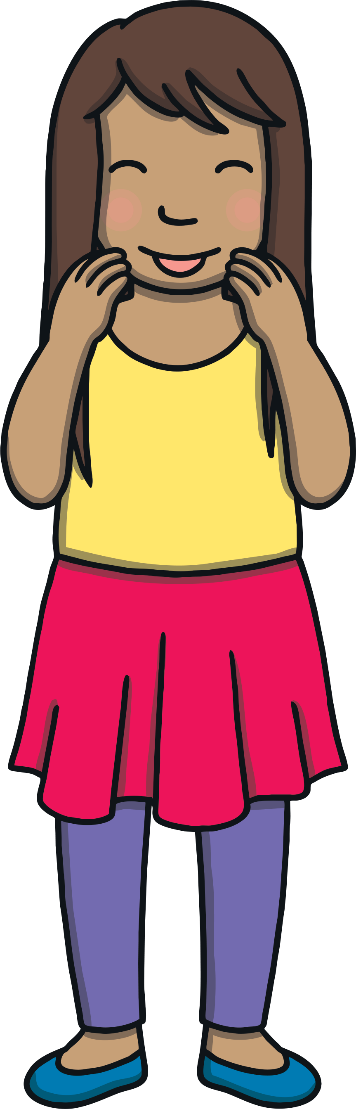